Tiếng Việt
Bài 4 – Đọc
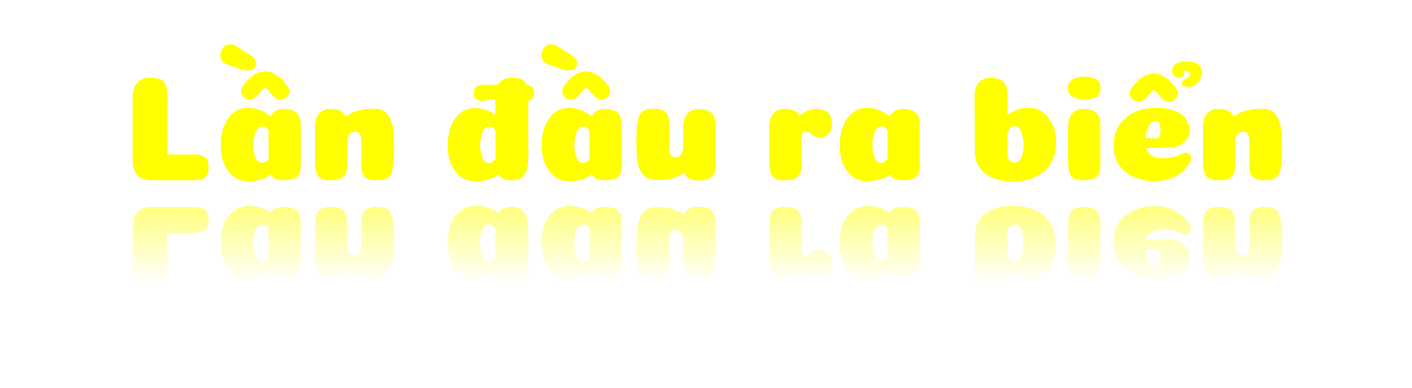 Đọc mở rộng
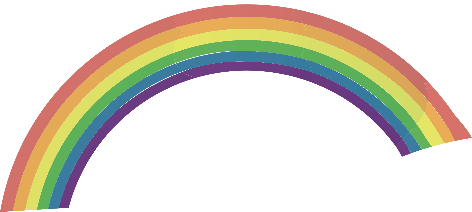 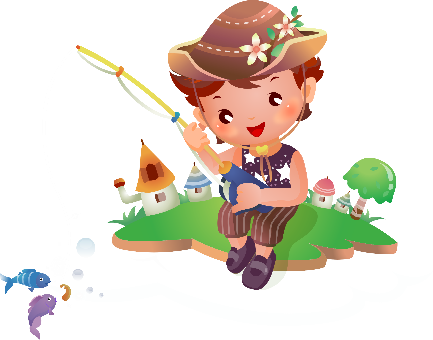 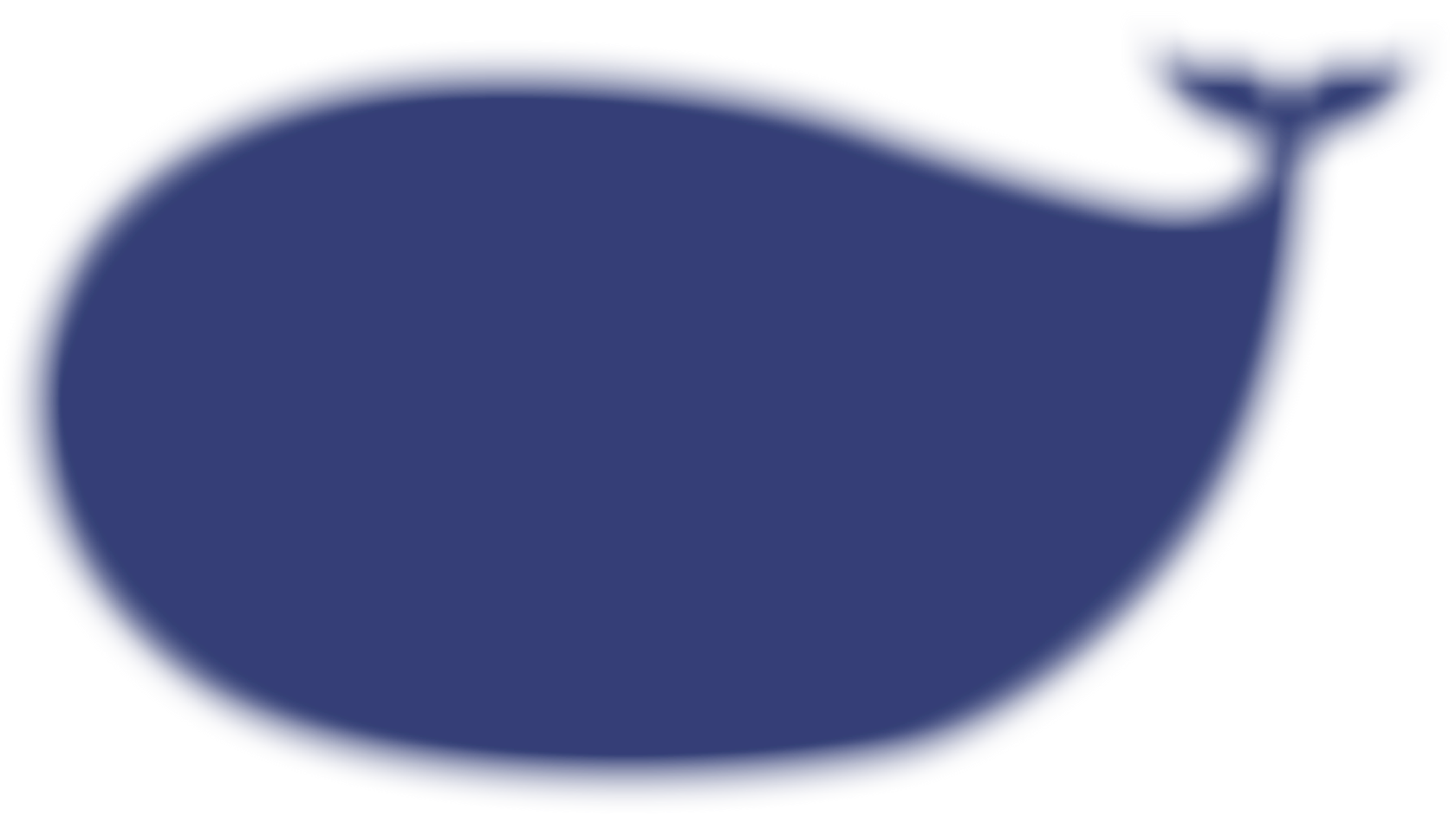 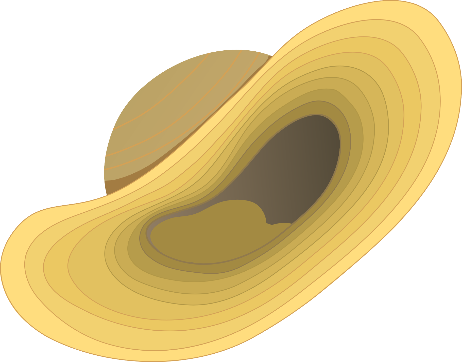 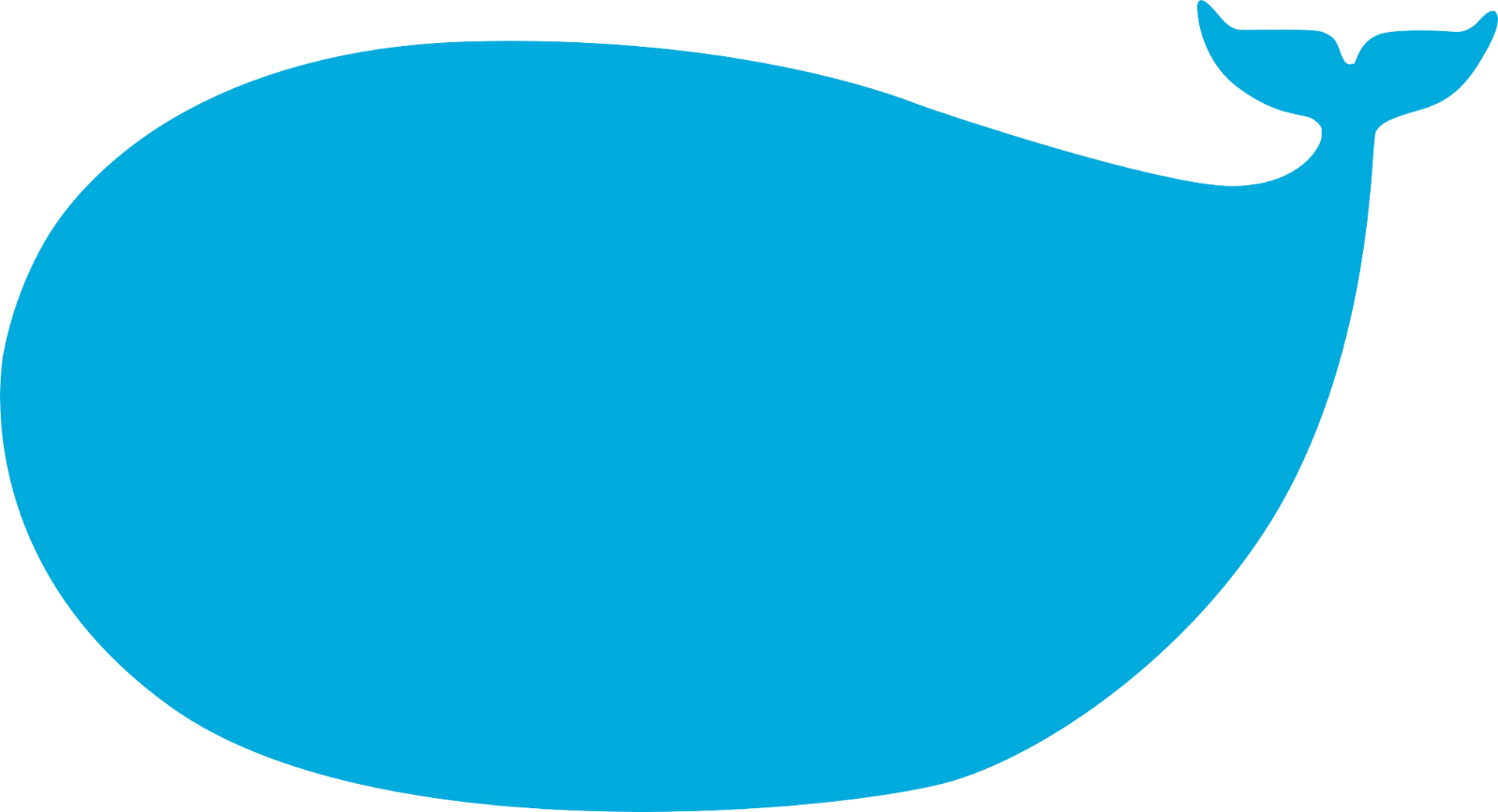 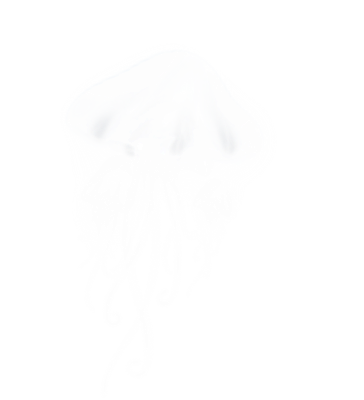 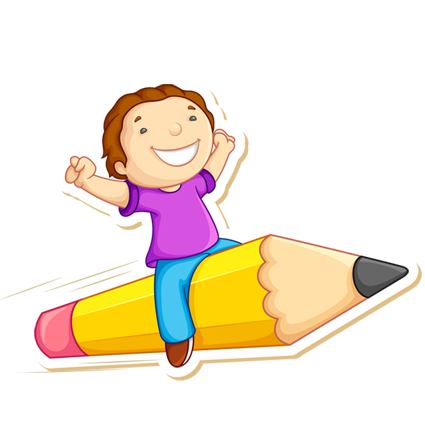 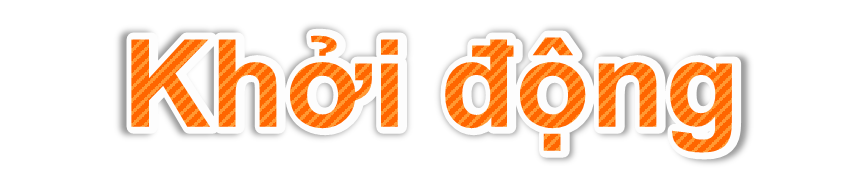 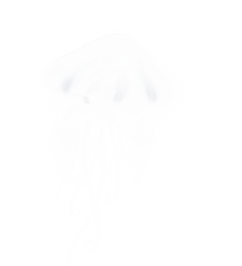 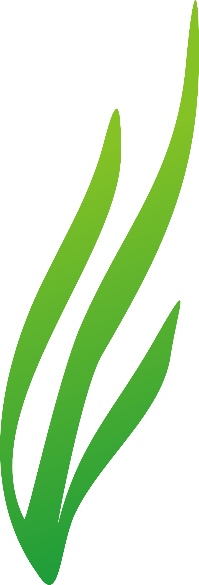 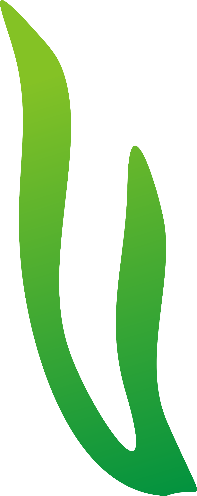 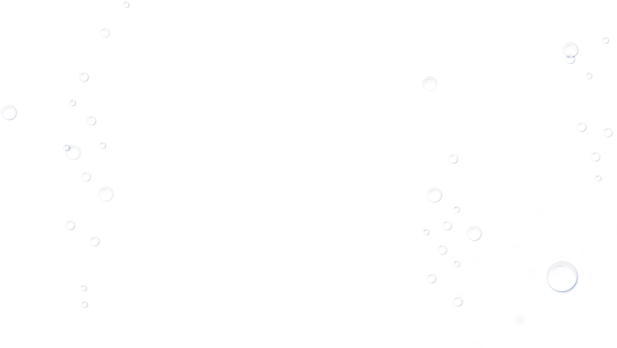 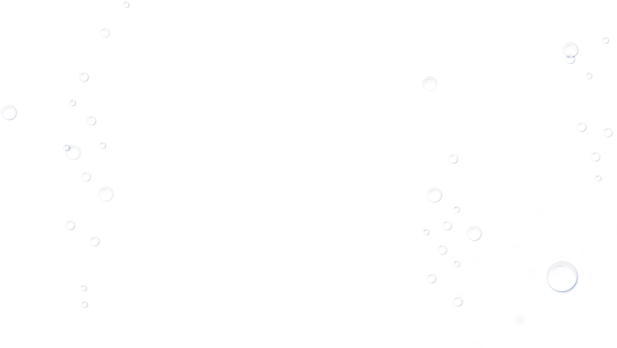 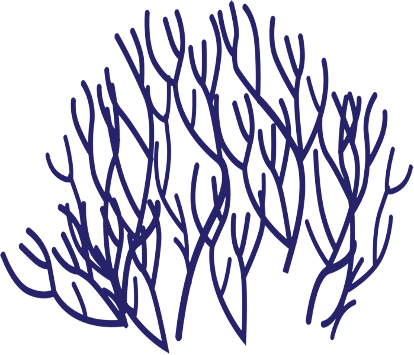 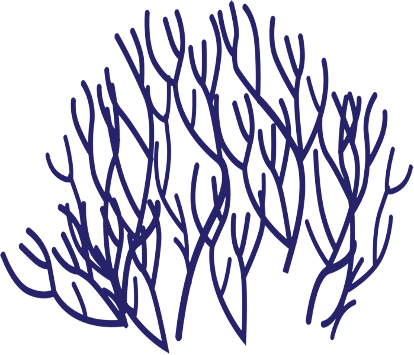 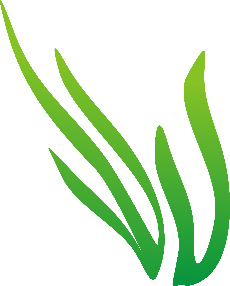 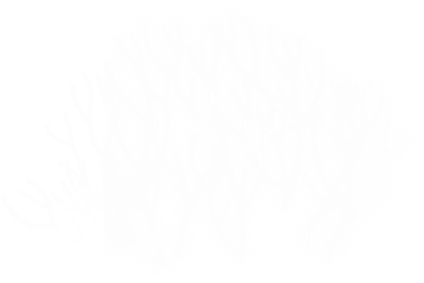 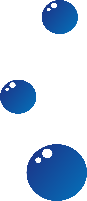 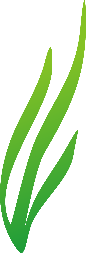 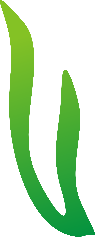 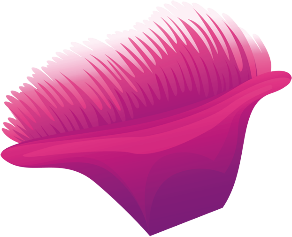 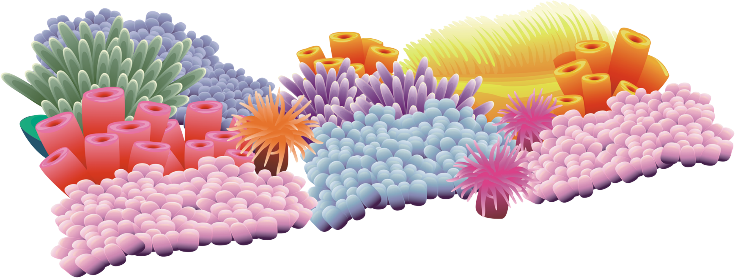 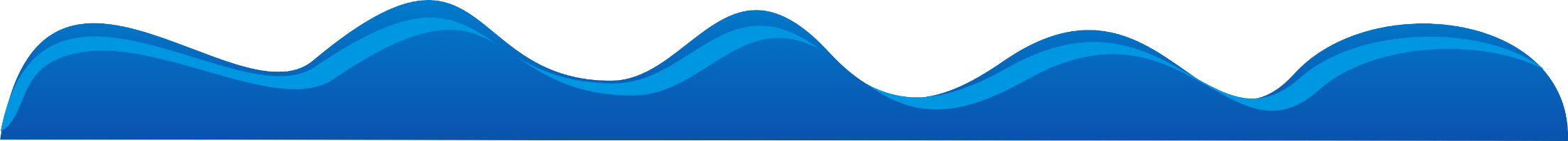 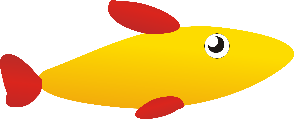 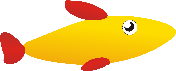 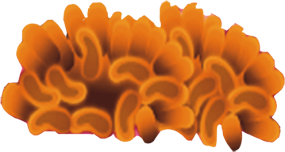 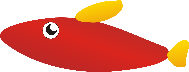 Nếu lớp em lên kế hoạch đi dã ngoại, em sẽ góp ý kiến đi chơi ở biển hay ở núi. Vì sao?
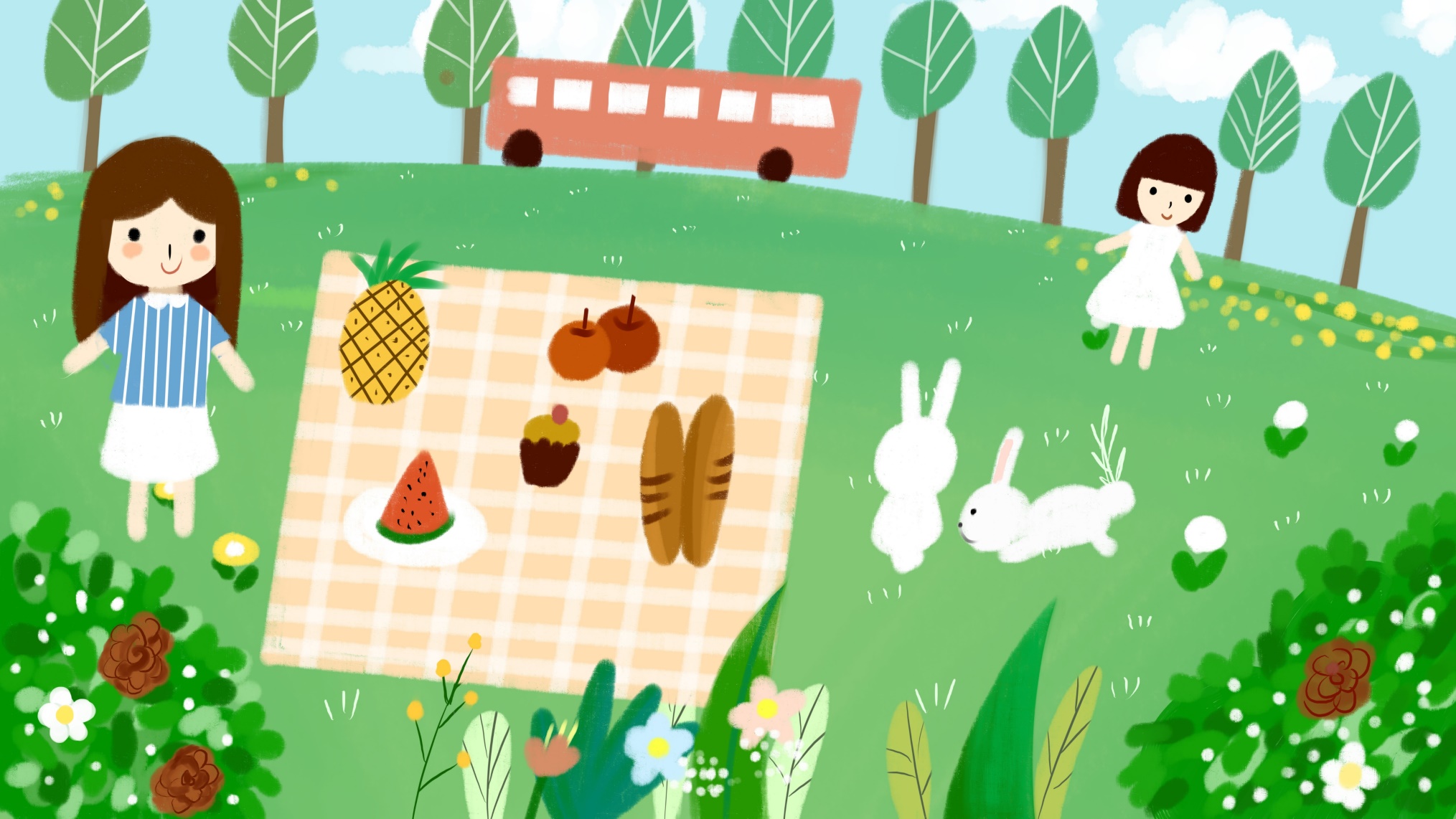 Thứ … ngày … tháng… năm 2022
Đọc
 Lần đầu ra biển
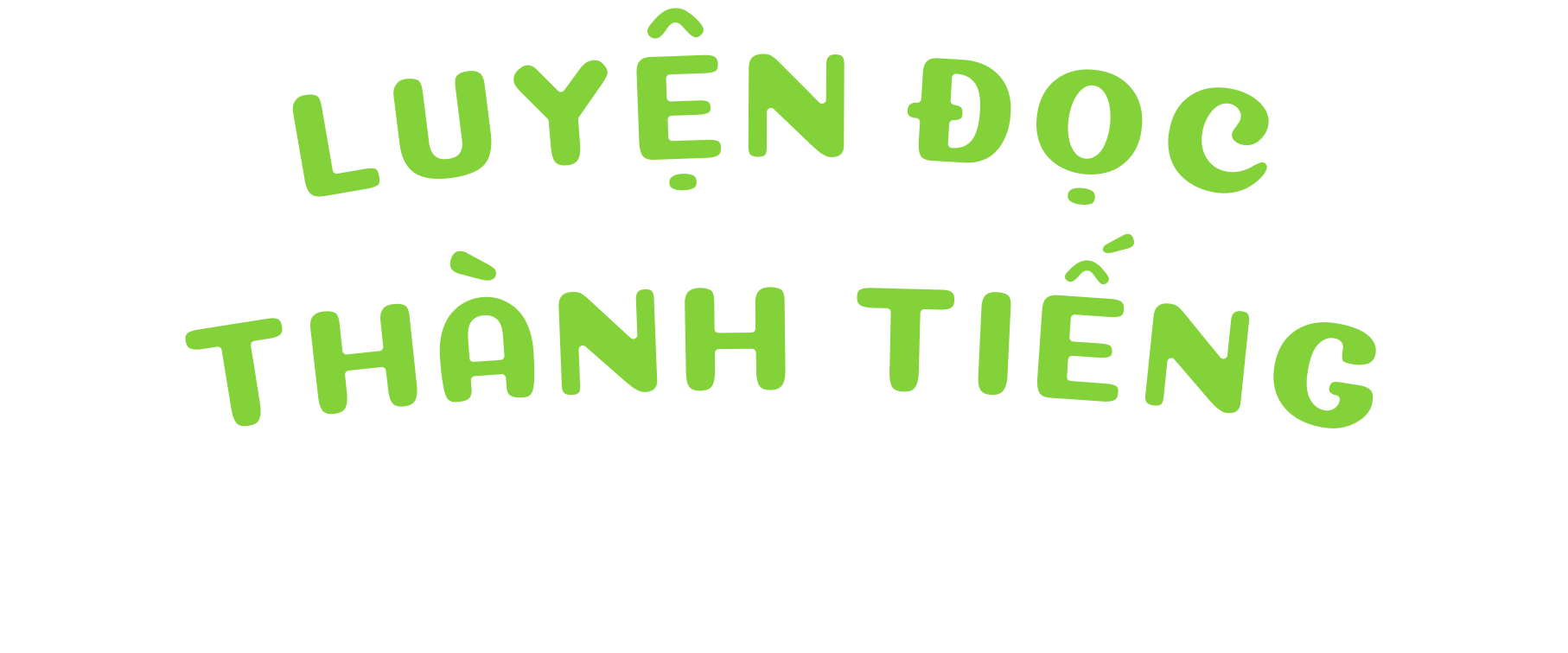 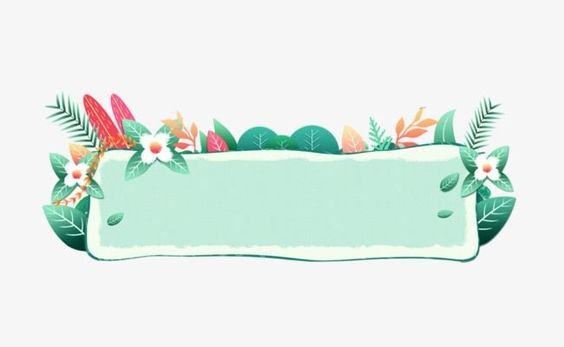 Lắng nghe
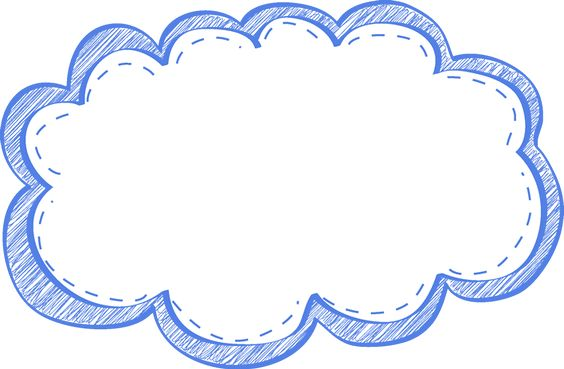 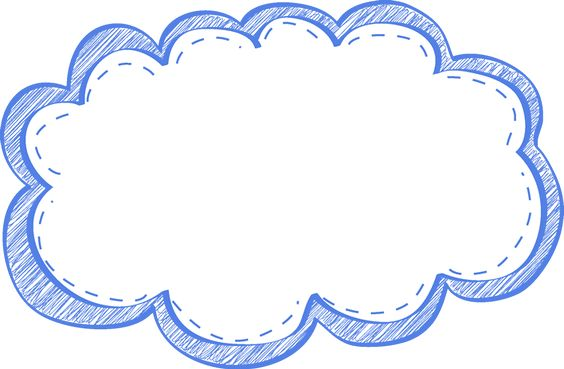 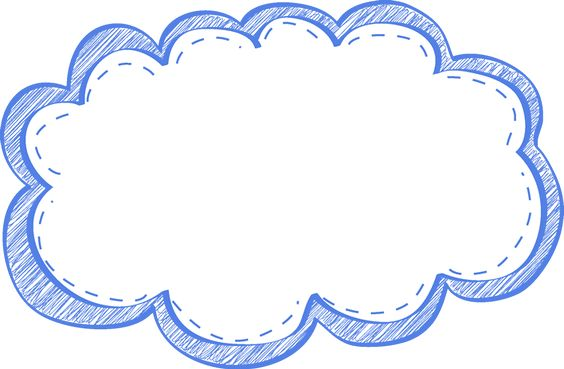 TAY DÒ
TAI NGHE
MẮT DÕI
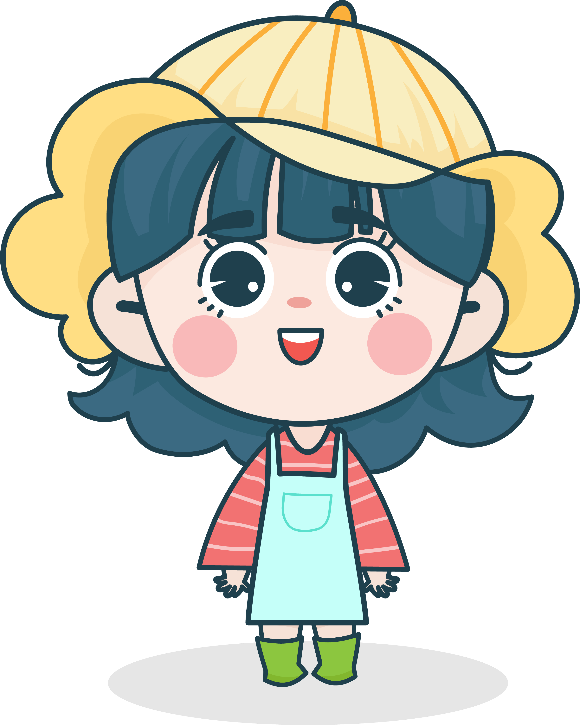 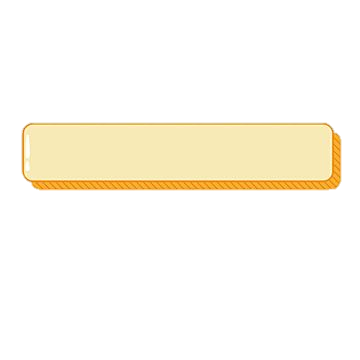 Lần đầu ra biển
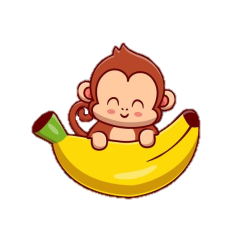 - A! Biển! Biển đây rồi. Thích quá!
   Thắng reo toáng lên, vượt qua bố và anh Thái chạy ào ra bãi cát. Từ thuở bé đến giờ, Thắng đã được thấy biển bao giờ đâu. Cậu đứng ngây ra nhìn biển. Ôi! Biển rộng quá, xanh quá, chẳng nhìn thấy bờ biển kia đâu.
   Thắng đi xuống gần mép nước. Ồ! Có con gì bé tẹo đang chạy trên cát. Thắng rón rén đến gần, những vụt một cái, nó biến ngay vào hang.
Đọc mẫu
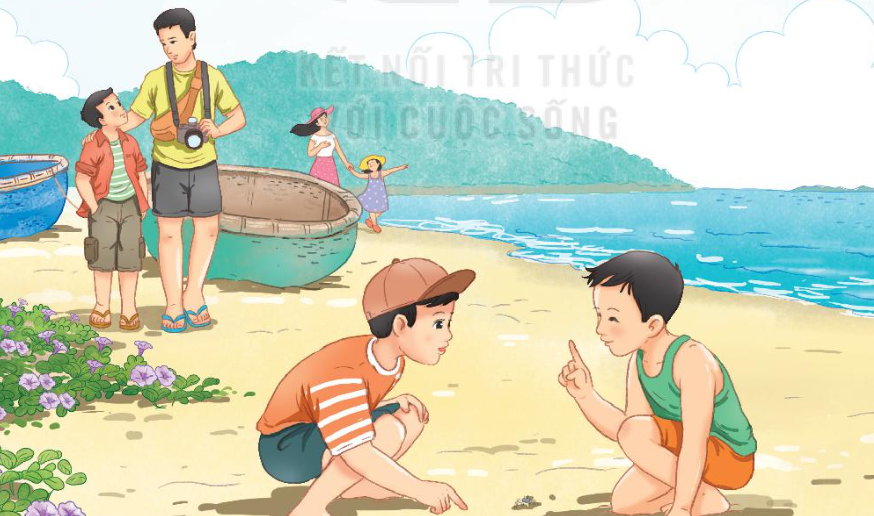 - Cậu có biết con gì đấy không?
   Thắng giật mình ngẩng lên nhìn, thấy một bạn trai đang đứng cười. Thắng cũng cười làm quen:
   - Con gì mà chạy nhanh thế nhỉ?
   - Con còng gió, cậu không biết sao?
   - Không, bây giờ tớ mới được ra biển. Thế tên cậu là gì?
   - Tớ là Hải. Còn tên cậu?
   - Tớ là Thắng. Nhà tớ ở Hà Nội. Nghỉ hè, tớ được bố cho vào Quy Nhơn thăm bác tớ.
   - Ở Hà Nội không có biển à?
   Thắng cười:
   - Hà Nội chỉ có Hồ Gươm, Hồ Tây, sông Hồng thôi. Hồ Tây rộng lắm nhưng không rộng bằng biển thế này.
    Hải dẫn Thắng đi dọc bờ biển, chỉ cho bạn Mũi Én, Ghềnh Ráng,… Lúc tạm biệt, hai đứa hẹn chiều mai lại gặp nhau.
                                                                (Theo Nguyễn Văn Chương)t
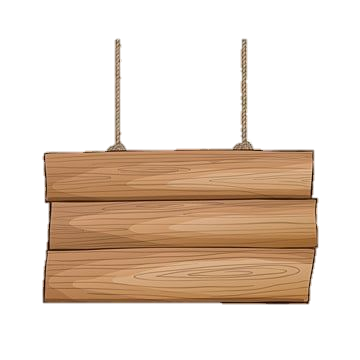 Giải nghĩa từ
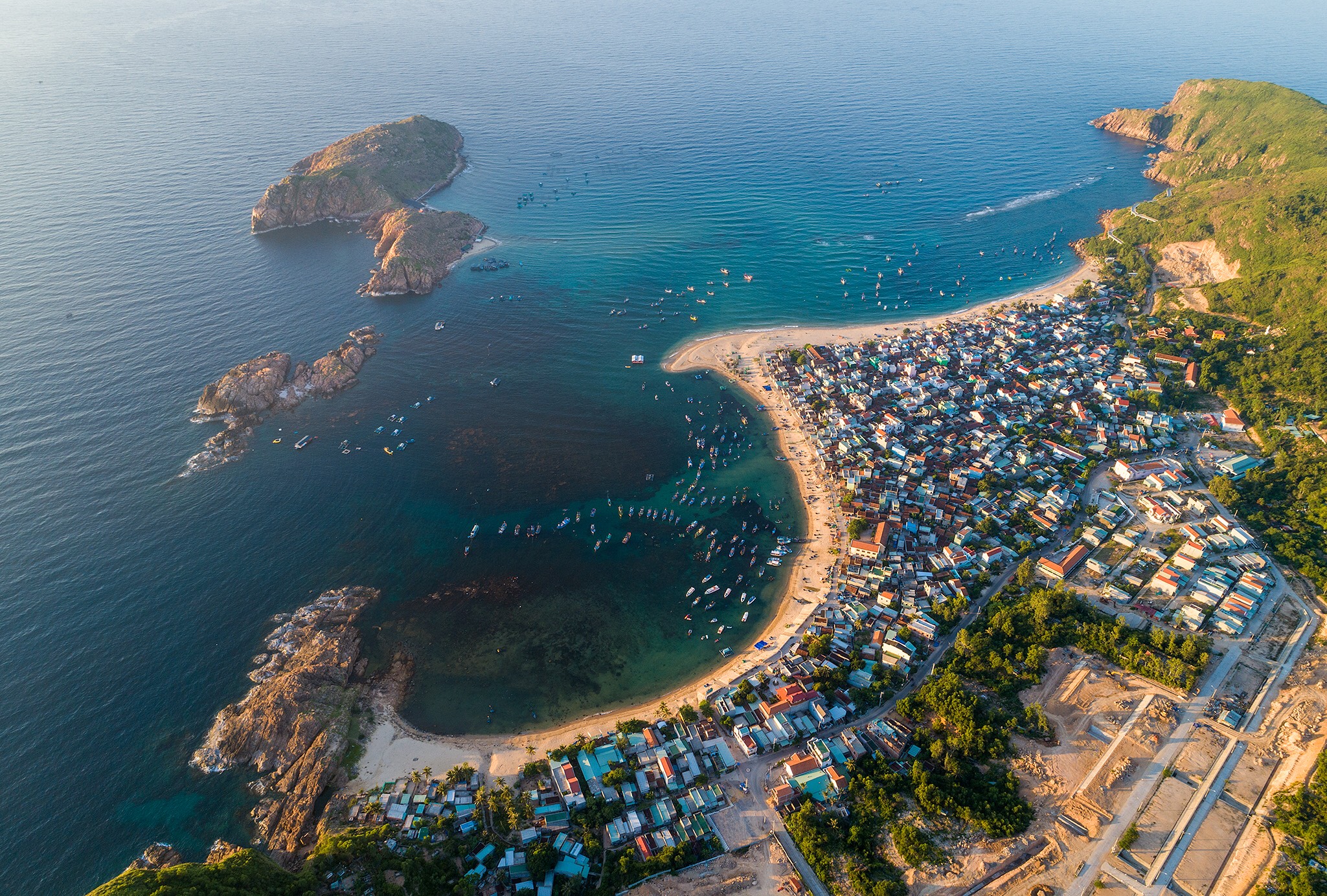 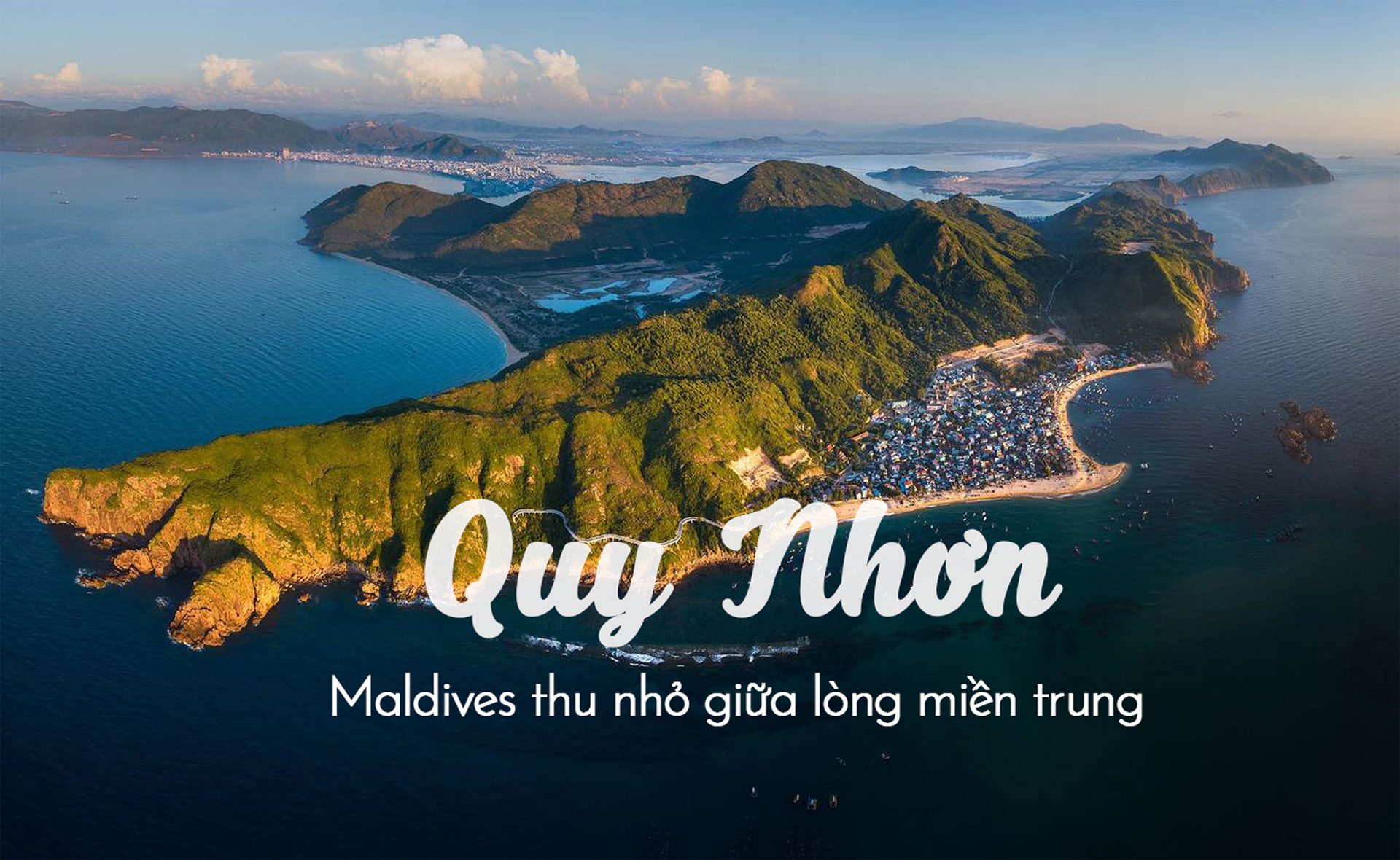 Quy Nhơn: Thành phố ven biển thuộc tỉnh  Bình Định
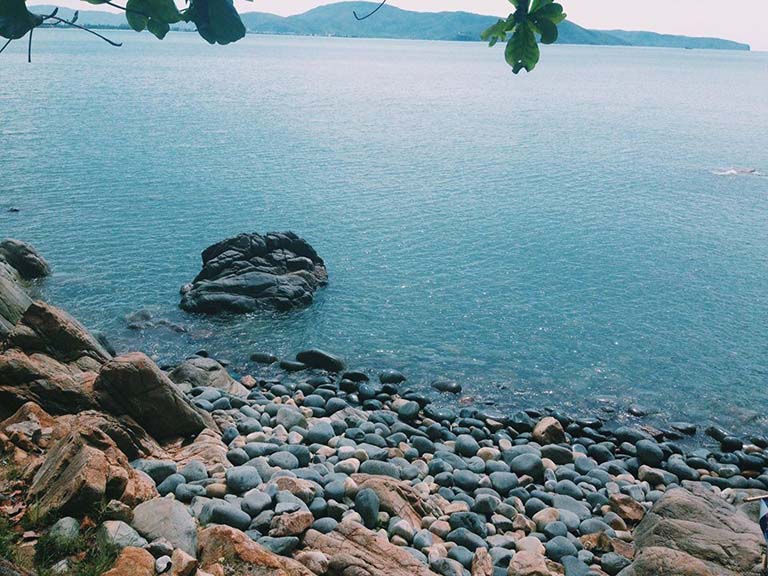 Mũi Én, Ghềnh Ráng: Những cảnh đẹp ở vùng biển  Quy Nhơn
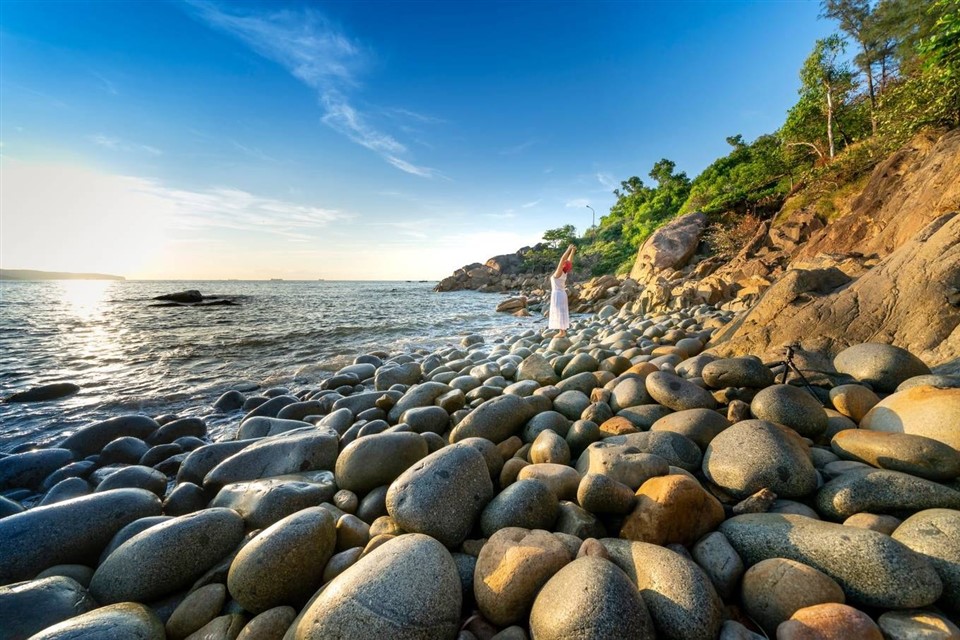 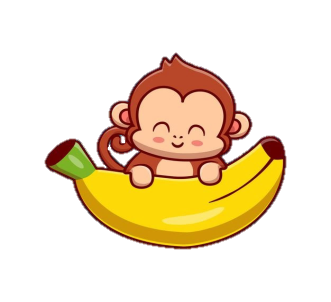 Lần đầu ra biển
1
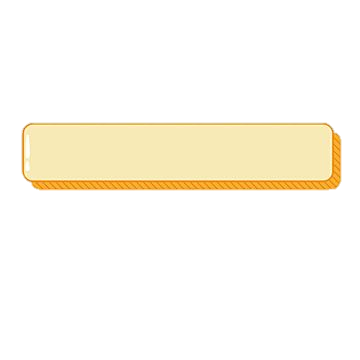 - A! Biển! Biển đây rồi. Thích quá!
  Thắng reo toáng lên, vượt qua bố và anh Thái chạy ào ra bãi cát. Từ thuở bé đến giờ, Thắng đã được thấy biển bao giờ đâu. Cậu đứng ngây ra nhìn biển. Ôi! Biển rộng quá, xanh quá, chẳng nhìn thấy bờ biển kia đâu.
  
   Thắng đi xuống gần mép nước. Ồ! Có con gì bé tẹo đang chạy trên cát. Thắng rón rén đến gần, những vụt một cái, nó biến ngay vào hang.
Chia đoạn
2
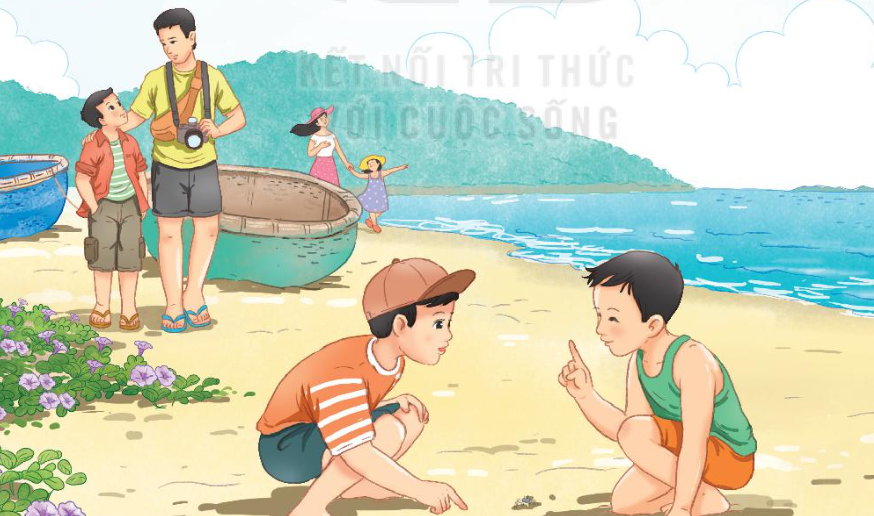 3
- Cậu có biết con gì đấy không?
  Thắng giật mình ngẩng lên nhìn, thấy một bạn trai đang đứng cười. Thắng cũng cười làm quen:
- Con gì mà chạy nhanh thế nhỉ?
- Con còng gió, cậu không biết sao?
- Không, bây giờ tớ mới được ra biển. Thế tên cậu là gì?
- Tớ là Hải. Còn tên cậu?
- Tớ là Thắng. Nhà tớ ở Hà Nội. Nghỉ hè, tớ được bố cho vào Quy Nhơn thăm bác tớ.
- Ở Hà Nội không có biển à?
Thắng cười:
  - Hà Nội chỉ có Hồ Gươm, Hồ Tây, sông Hồng thôi. Hồ Tây rộng lắm nhưng không rộng bằng biển thế này.
  
Hải dẫn Thắng đi dọc bờ biển, chỉ cho bạn Mũi Én, Ghềnh Ráng,… Lúc tạm biệt, hai đứa hẹn chiều mai lại gặp nhau.
4
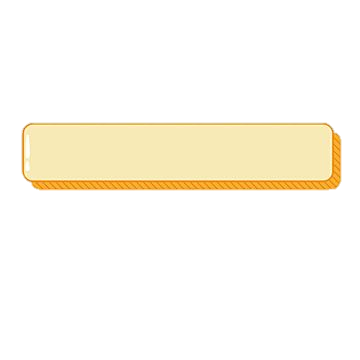 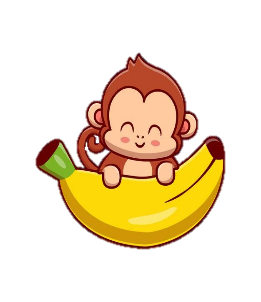 Lần đầu ra biển
Luyện đọc đoạn
- A! Biển! Biển đây rồi. Thích quá!
  Thắng reo toáng lên, vượt qua bố và anh Thái chạy ào ra bãi cát. Từ thuở bé đến giờ, Thắng đã được thấy biển bao giờ đâu. Cậu đứng ngây ra nhìn biển. Ôi! Biển rộng quá, xanh quá, chẳng nhìn thấy bờ biển kia đâu.
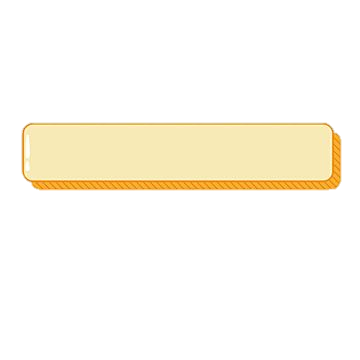 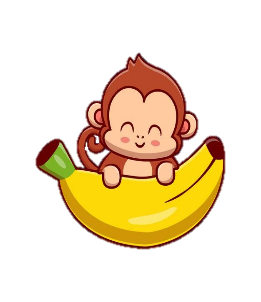 Lần đầu ra biển
Luyện đọc đoạn
Thắng đi xuống gần mép nước. Ồ! Có con gì bé tẹo đang chạy trên cát. Thắng rón rén đến gần, những vụt một cái, nó biến ngay vào hang.
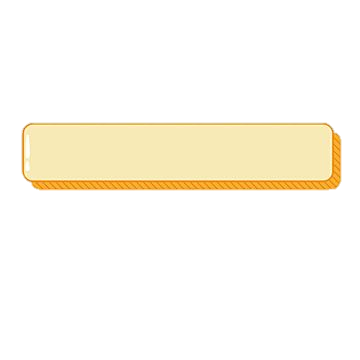 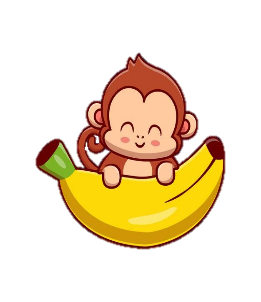 Lần đầu ra biển
- Cậu có biết con gì đấy không?
  Thắng giật mình ngẩng lên nhìn, thấy một bạn trai đang đứng cười. Thắng cũng cười làm quen:
- Con gì mà chạy nhanh thế nhỉ?
- Con còng gió, cậu không biết sao?
- Không, bây giờ tớ mới được ra biển. Thế tên cậu là gì?
- Tớ là Hải. Còn tên cậu?
- Tớ là Thắng. Nhà tớ ở Hà Nội. Nghỉ hè, tớ được bố cho vào Quy Nhơn thăm bác tớ.
- Ở Hà Nội không có biển à?
  Thắng cười:
  - Hà Nội chỉ có Hồ Gươm, Hồ Tây, sông Hồng thôi. Hồ Tây rộng lắm nhưng không rộng bằng biển thế này.
Luyện đọc đoạn
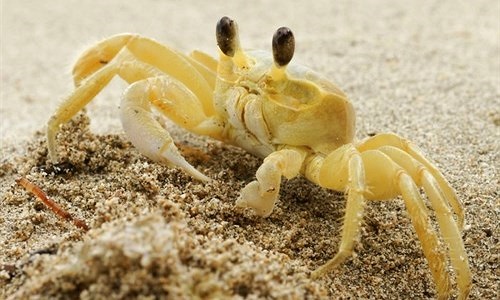 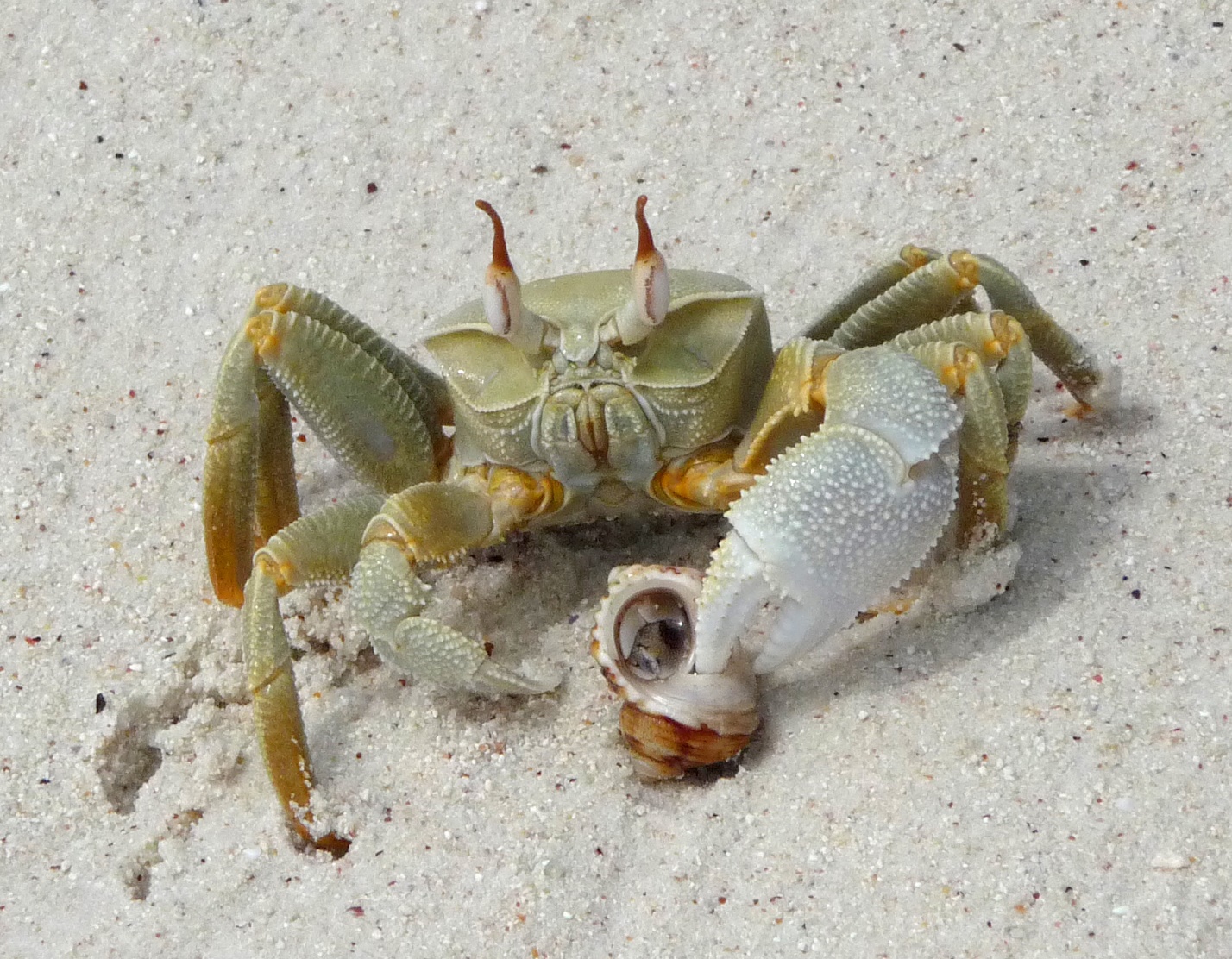 Còng gió: Loài vật sống ở biển, giống cua nhưng nhỏ hơn, chạy rất nhanh.
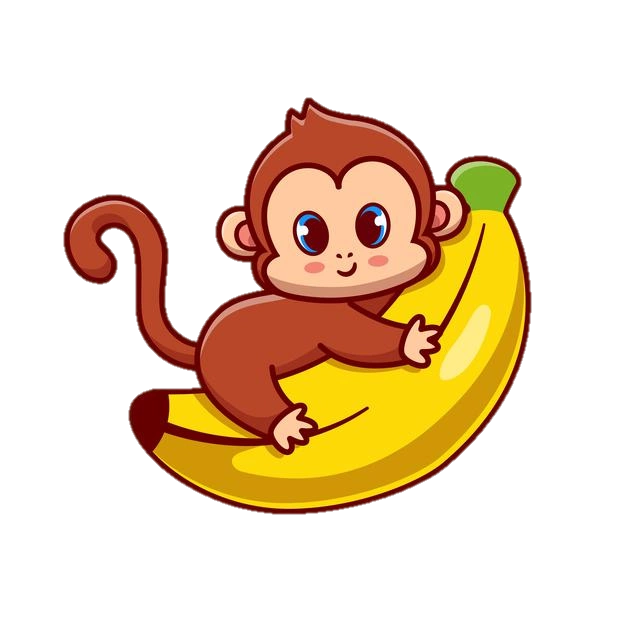 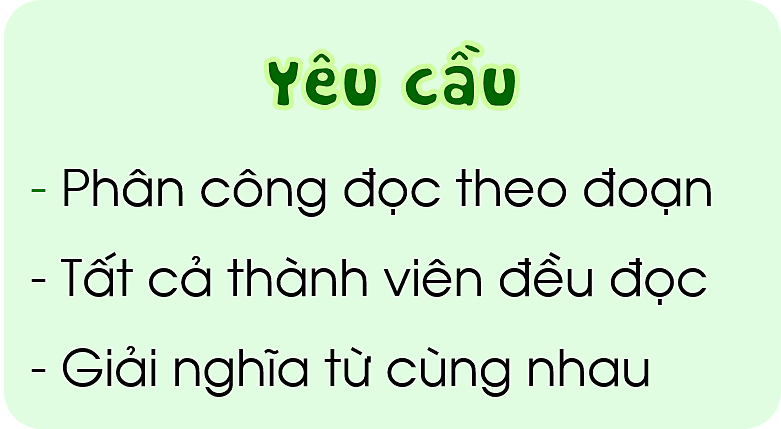 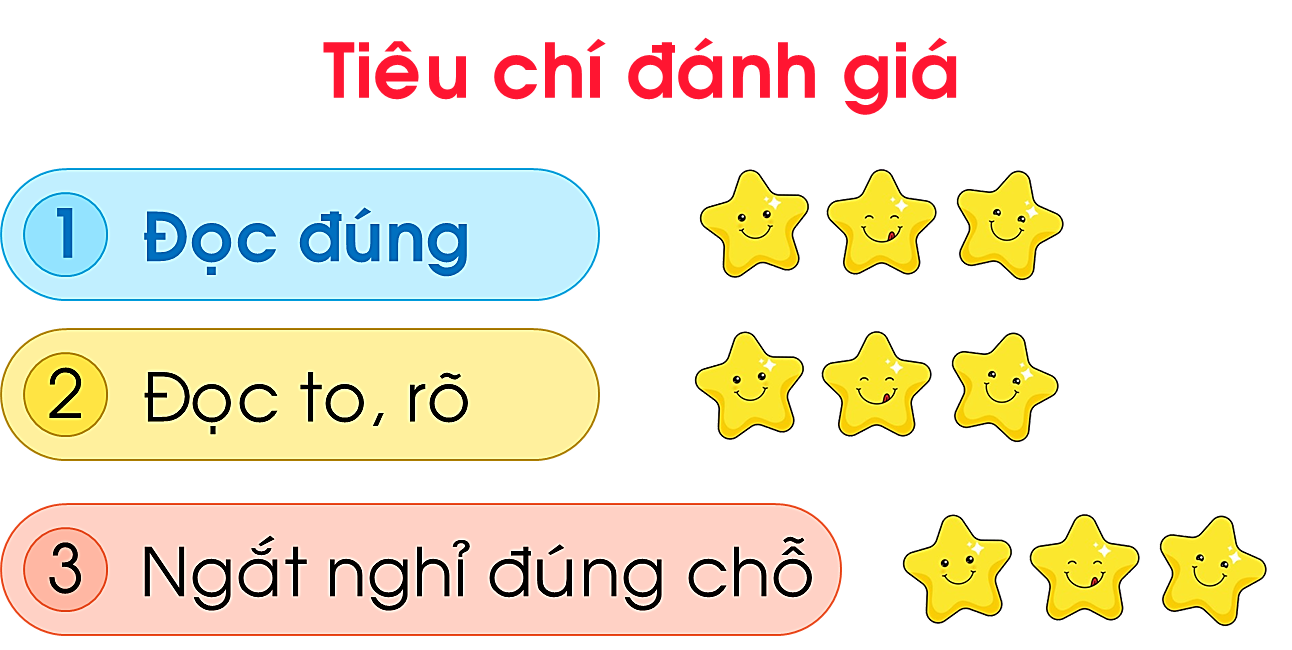 Luyện đọc nhóm
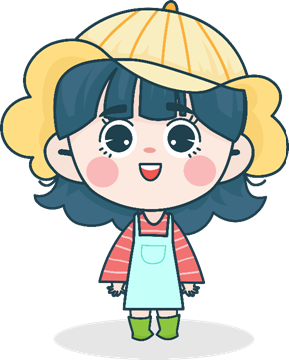 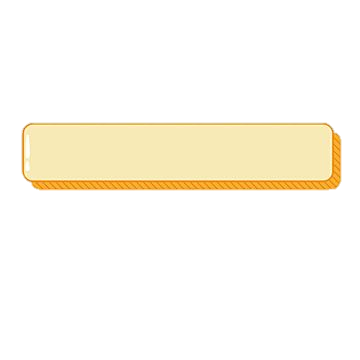 Lần đầu ra biển
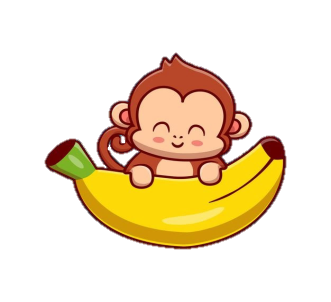 - A! Biển! Biển đây rồi. Thích quá!
  Thắng reo toáng lên, vượt qua bố và anh Thái chạy ào ra bãi cát. Từ thuở bé đến giờ, Thắng đã được thấy biển bao giờ đâu. Cậu đứng ngây ra nhìn biển. Ôi! Biển rộng quá, xanh quá, chẳng nhìn thấy bờ biển kia đâu.
  Thắng đi xuống gần mép nước. Ồ! Có con gì bé tẹo đang chạy trên cát. Thắng rón rén đến gần, những vụt một cái, nó biến ngay vào hang.
Đọc theo nhóm
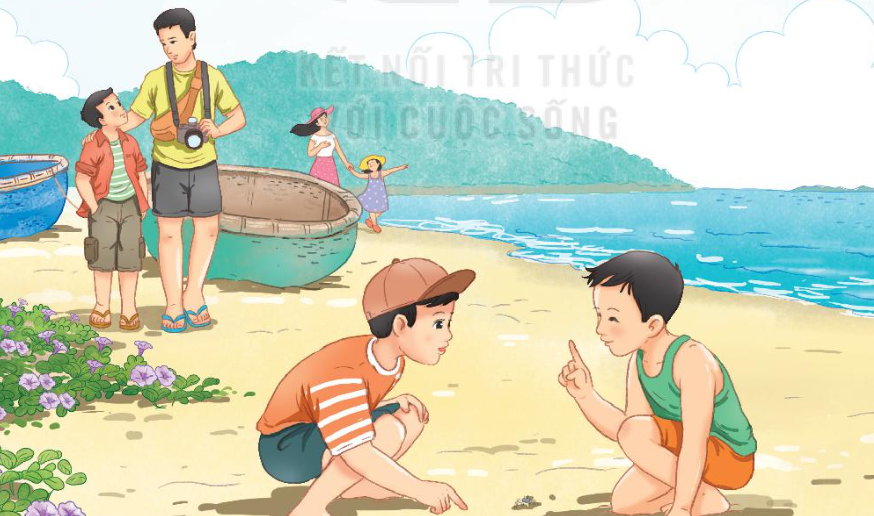 - Cậu có biết con gì đấy không?
   Thắng giật mình ngẩng lên nhìn, thấy một bạn trai đang đứng cười. Thắng cũng cười làm quen:
   - Con gì mà chạy nhanh thế nhỉ?
   - Con còng gió, cậu không biết sao?
   - Không, bây giờ tớ mới được ra biển. Thế tên cậu là gì?
   - Tớ là Hải. Còn tên cậu?
   - Tớ là Thắng. Nhà tớ ở Hà Nội. Nghỉ hè, tớ được bố cho vào Quy Nhơn thăm bác tớ.
   - Ở Hà Nội không có biển à?
   Thắng cười:
   - Hà Nội chỉ có Hồ Gươm, Hồ Tây, sông Hồng thôi. Hồ Tây rộng lắm nhưng không rộng bằng biển thế này.
    Hải dẫn Thắng đi dọc bờ biển, chỉ cho bạn Mũi Én, Ghềnh Ráng,… Lúc tạm biệt, hai đứa hẹn chiều mai lại gặp nhau.
                                                                (Theo Nguyễn Văn Chương)
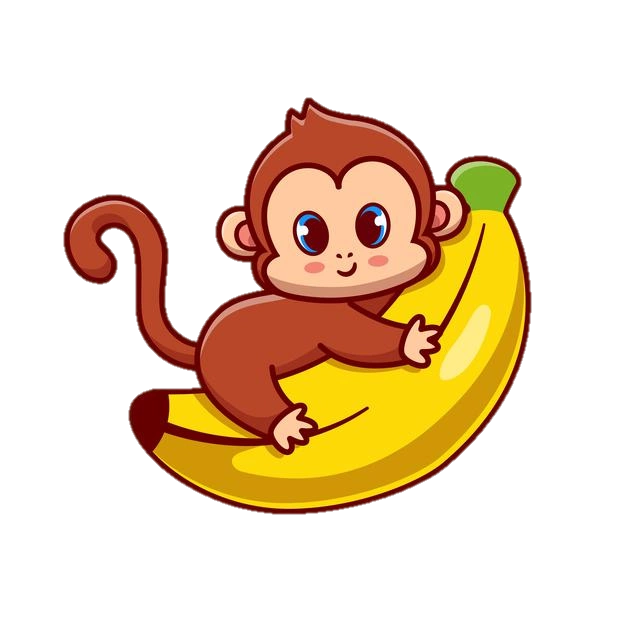 Thi đọc
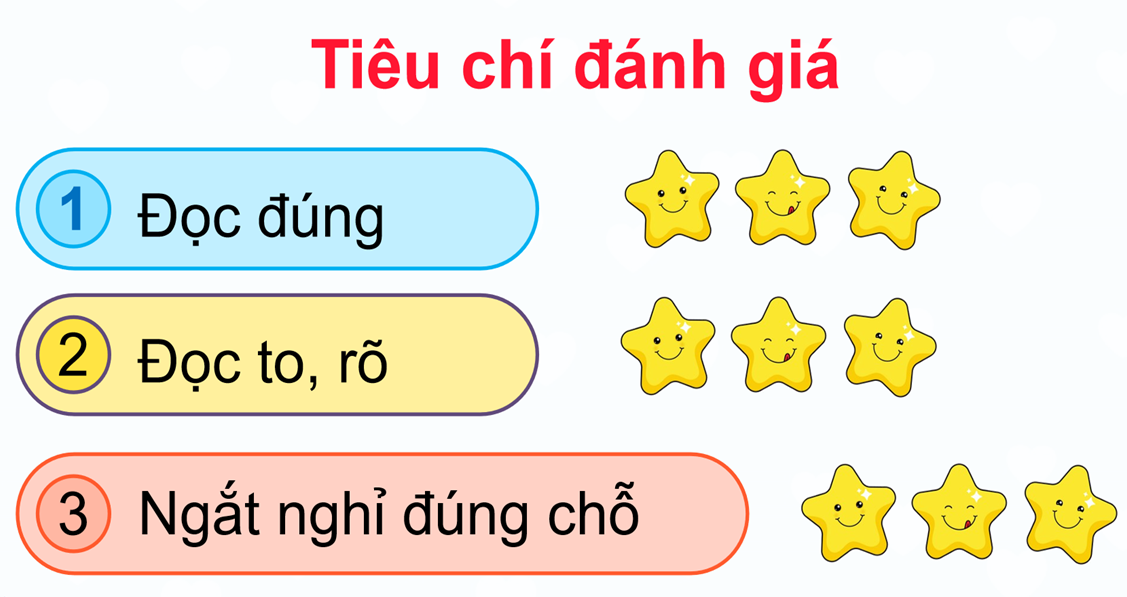 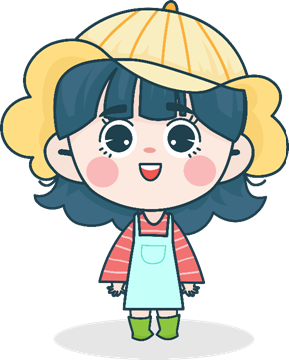 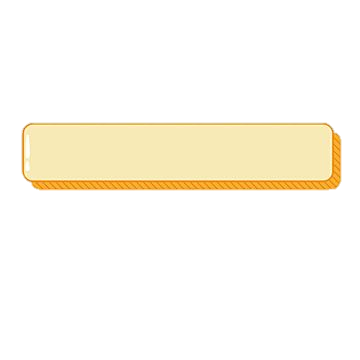 Lần đầu ra biển
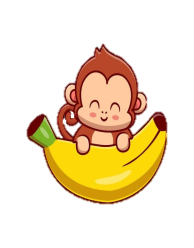 - A! Biển! Biển đây rồi. Thích quá!
  Thắng reo toáng lên, vượt qua bố và anh Thái chạy ào ra bãi cát. Từ thuở bé đến giờ, Thắng đã được thấy biển bao giờ đâu. Cậu đứng ngây ra nhìn biển. Ôi! Biển rộng quá, xanh quá, chẳng nhìn thấy bờ biển kia đâu.
  Thắng đi xuống gần mép nước. Ồ! Có con gì bé tẹo đang chạy trên cát. Thắng rón rén đến gần, những vụt một cái, nó biến ngay vào hang.
Đọc toàn bài
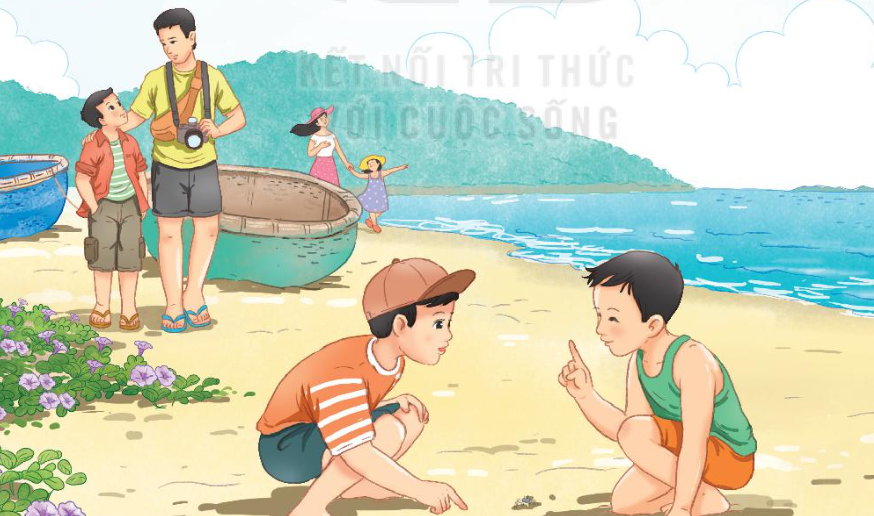 - Cậu có biết con gì đấy không?
   Thắng giật mình ngẩng lên nhìn, thấy một bạn trai đang đứng cười. Thắng cũng cười làm quen:
   - Con gì mà chạy nhanh thế nhỉ?
   - Con còng gió, cậu không biết sao?
   - Không, bây giờ tớ mới được ra biển. Thế tên cậu là gì?
   - Tớ là Hải. Còn tên cậu?
   - Tớ là Thắng. Nhà tớ ở Hà Nội. Nghỉ hè, tớ được bố cho vào Quy Nhơn thăm bác tớ.
   - Ở Hà Nội không có biển à?
   Thắng cười:
   - Hà Nội chỉ có Hồ Gươm, Hồ Tây, sông Hồng thôi. Hồ Tây rộng lắm nhưng không rộng bằng biển thế này.
    Hải dẫn Thắng đi dọc bờ biển, chỉ cho bạn Mũi Én, Ghềnh Ráng,… Lúc tạm biệt, hai đứa hẹn chiều mai lại gặp nhau.
                                                                (Theo Nguyễn Văn Chương)
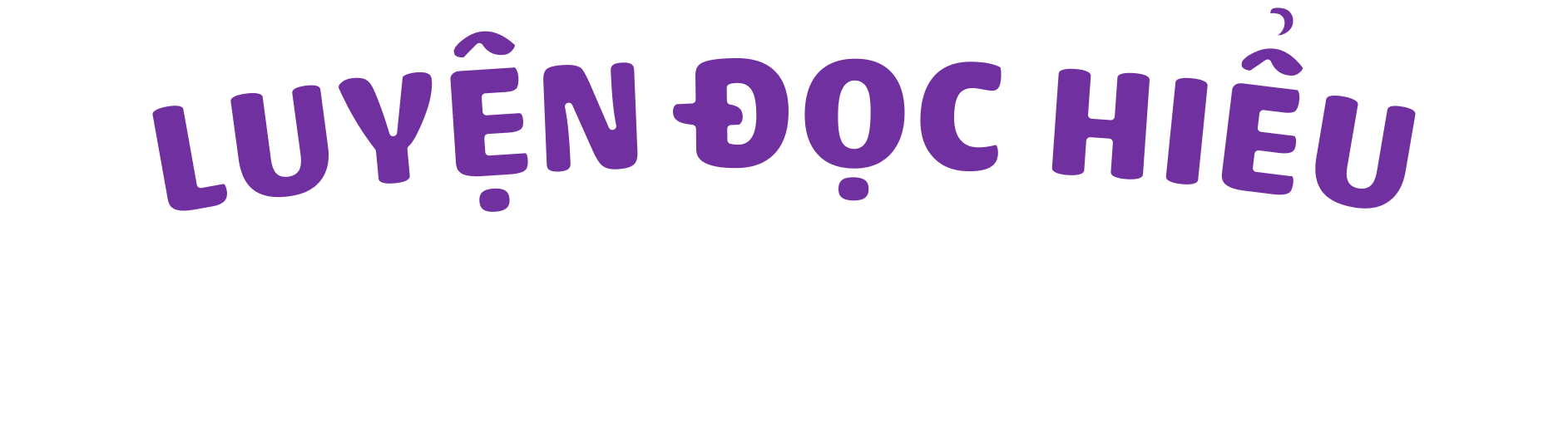 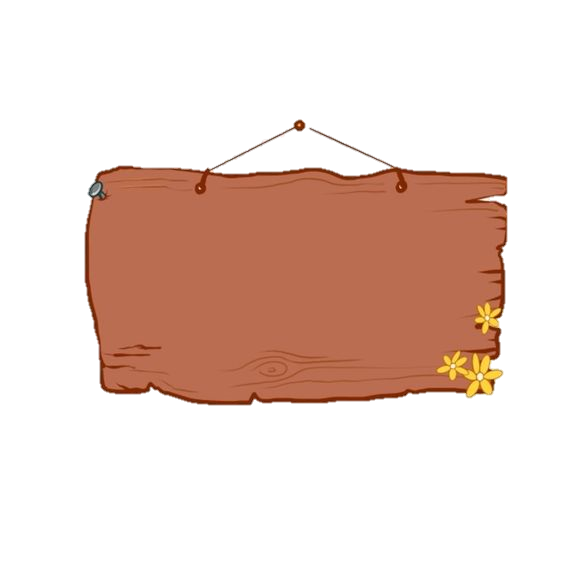 Tìm hiểu bài
Tìm những câu thể hiện cảm xúc của Thắng khi lần đầu tiên thấy biển.
01
02
03
04
05
Biển hiện ra như thế nào trước mắt Thắng?
Thắng đã chú ý đến những con vật gì trên bãi biển?
Đóng vai Thắng, giới thiệu về Hải.
Theo em, cuộc gặp gỡ giữa Thắng và Hải hứa hẹn những điều gì thú vị tiếp theo?
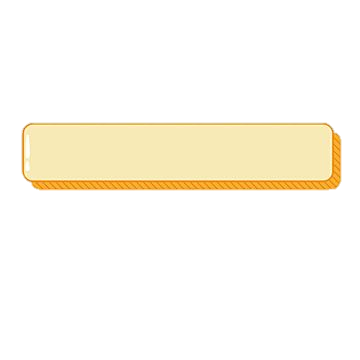 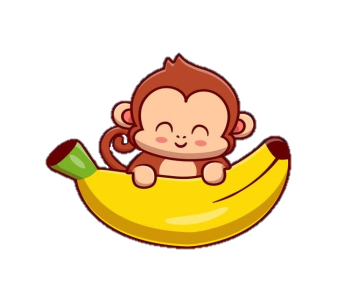 Tìm những câu thể hiện cảm xúc của Thắng khi lần đầu tiên thấy biển.
Đọc kĩ đoạn văn đầu tiên
01
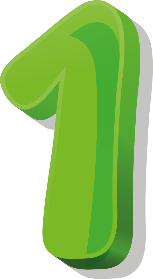 Những câu thể hiện cảm xúc của Thắng khi lần đầu tiên thấy biển là:
     -  A! Biển! Biển đây rồi. Thích quá!
     - Thắng reo toáng lên, vượt qua bố và anh Thái chạy ào ra bãi cát.
     - Cậu đứng ngây ra nhìn biển.
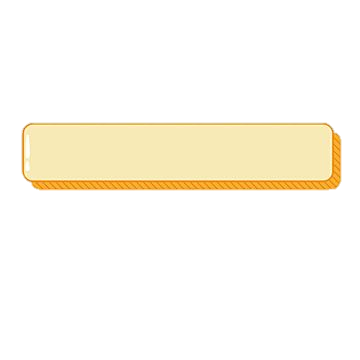 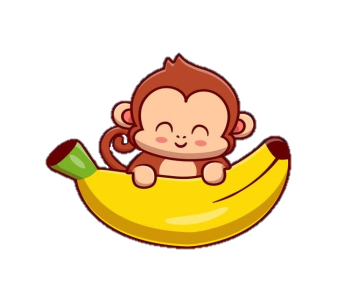 Biển hiện ra như thế nào trước mắt Thắng?
Đọc kĩ 2 đoạn văn đầu
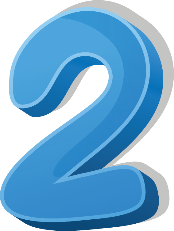 Biển hiện ra trước mắt Thắng là một bãi biển rộng, xanh, chẳng nhìn thấy bờ kia đâu.
02
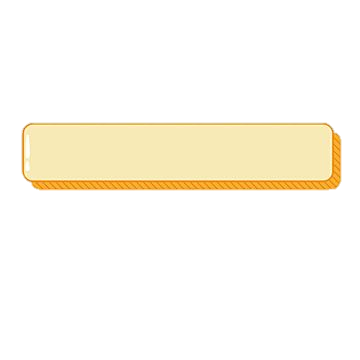 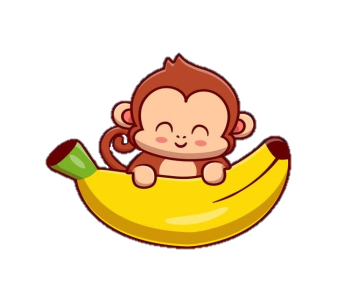 Thắng đã chú ý đến những con vật gì trên bãi biển?
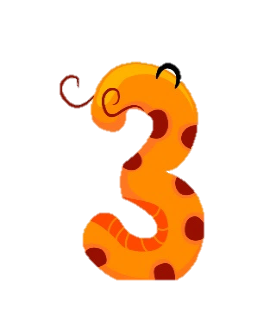 Em đọc kĩ đoạn văn thứ hai và cuộc nói chuyện giữa Thắng và Hải
Thắng chú ý đến con còng gió trên biển.
03
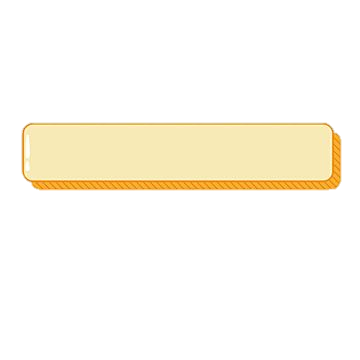 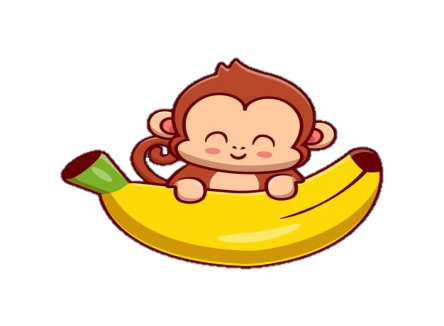 Đóng vai Thắng, giới thiệu về Hải.
Em hãy tưởng tượng mình là bạn Thắng trong bài đọc để giới thiệu cho mọi người biết bạn Hải.
Bài tham khảo:
     Đây là Hải. Hải là người bạn mà mình mới quen khi dạo chơi trên bãi biển Quy Nhơn. Hải là người sinh sống ở đây nên bạn ấy biết rất nhiều thứ. Bạn chỉ cho mình những con vật, những cảnh đẹp ở xung quanh bãi biển này.
04
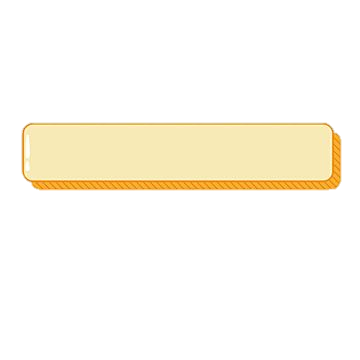 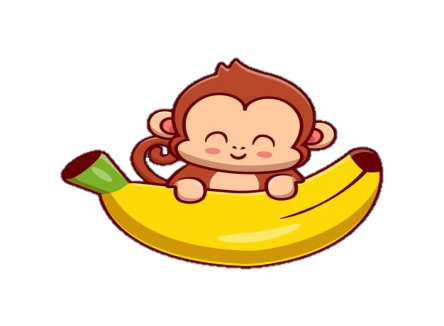 Theo em, cuộc gặp gỡ giữa Thắng và Hải hứa hẹn những điều gì thú vị tiếp theo?
Em dựa vào đoạn văn cuối cùng của bài đọc và suy nghĩ xem điều gì sẽ diễn ra.
Theo em, trong lần gặp tiếp theo, Hải sẽ rủ các bạn của mình cùng đi và giới thiệu Thắng với mọi người. Các bạn sẽ cùng nhau chơi đá bóng trên bãi biển. Sau đó, các bạn ấy lại cùng nhau tắm biển. Thắng sẽ kể cho các bạn nghe về Hà Nội. Còn Hải cùng các bạn thì lại kể cho Thắng nghe những điều thú vị ở Quy Nhơn.
05
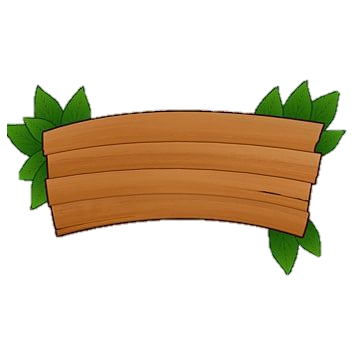 Nội dung bài đọc
Bài đọc miêu tả cảm xúc của bạn nhỏ khi lần đầu tiên được ra biển chơi, được tiếp xúc với người bạn mới giúp có thêm hiểu biết về thiên nhiên, con người .
Liên hệ bản thân
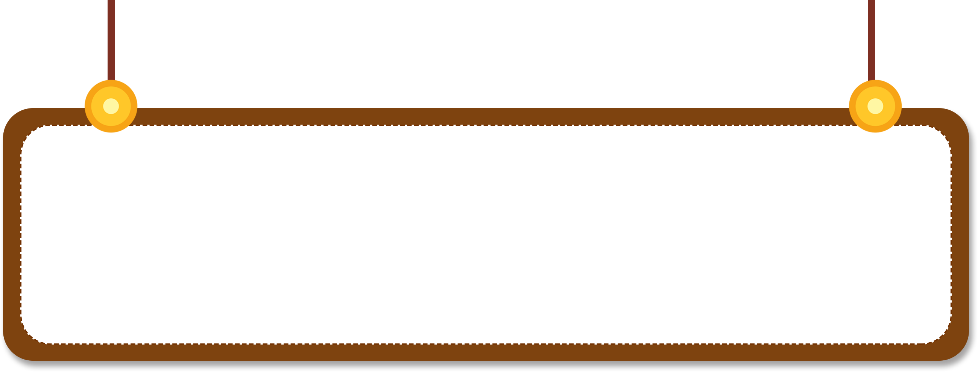 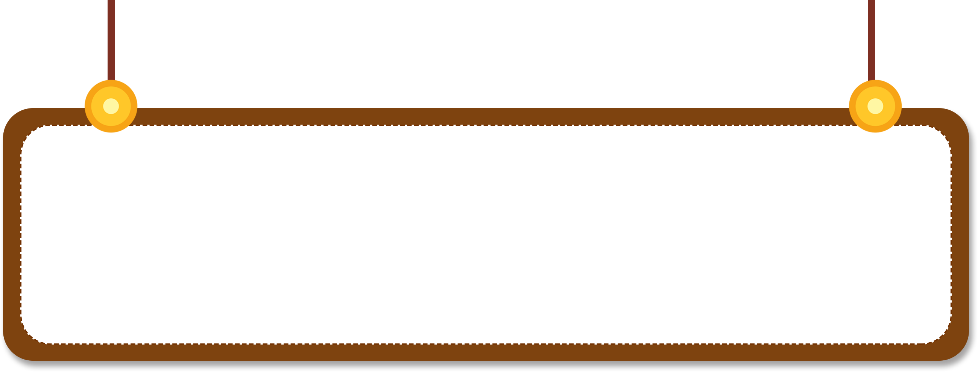 Yêu quý thiên nhiên, cảnh vật tươi đẹp xung quanh ta.
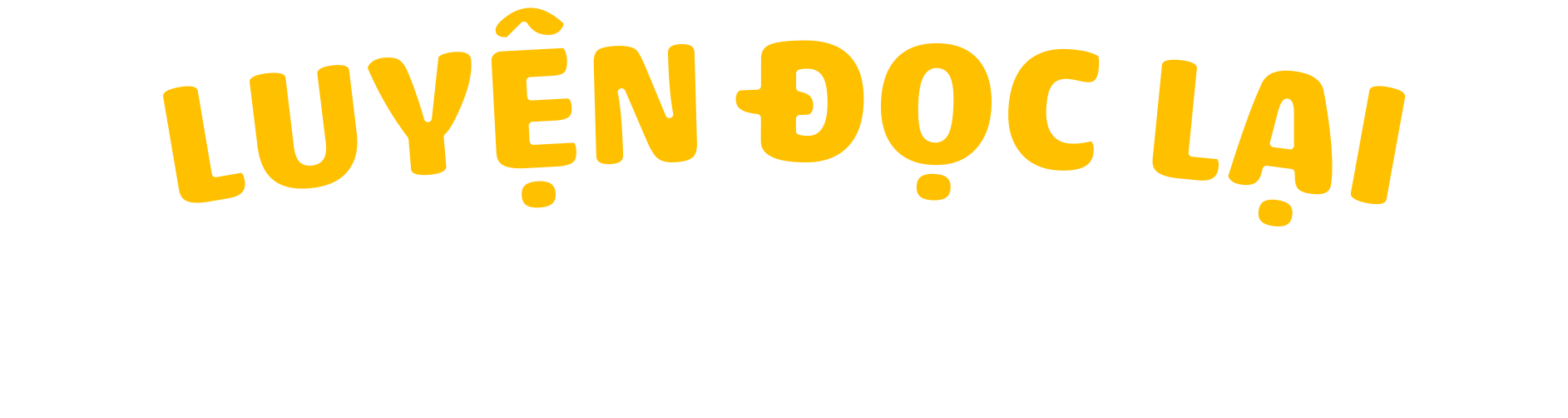 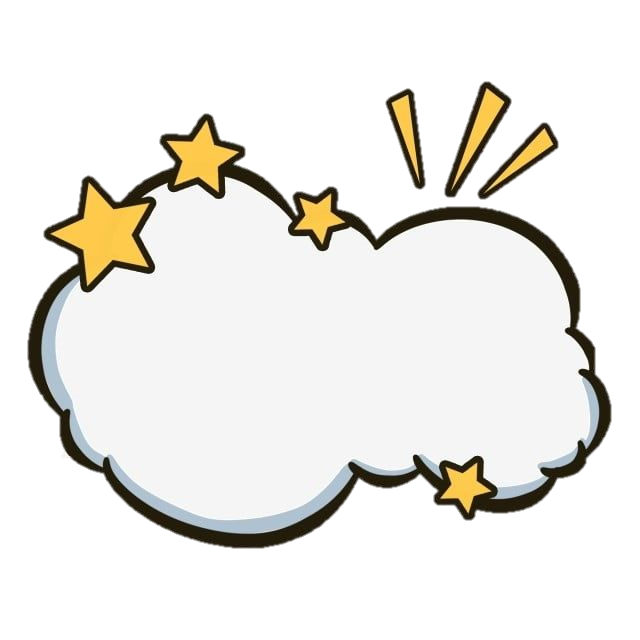 Tiêu chí đánh giá
Đọc đúng
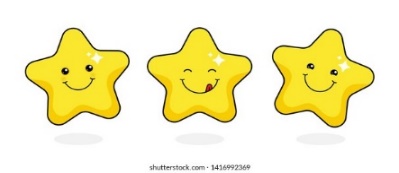 1
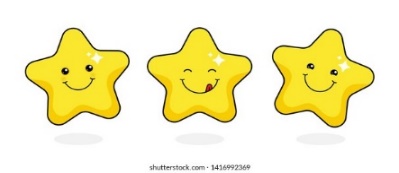 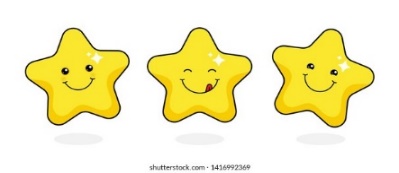 Tất cả thành viên đọc
Luyện đọc toàn bài
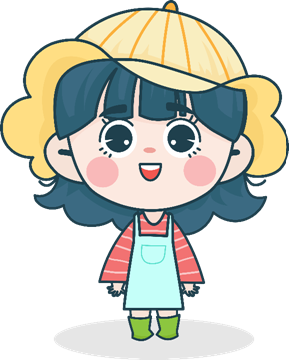 Đọc to, rõ
2
Ngắt nghỉ đúng chỗ
3
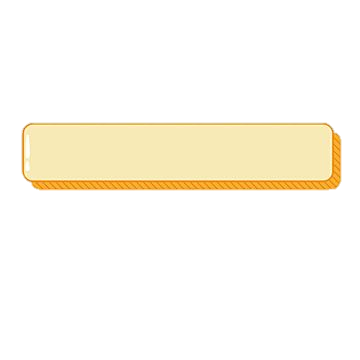 Lần đầu ra biển
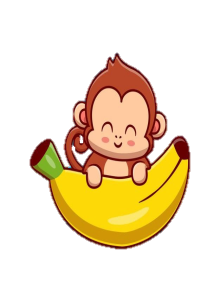 - A! Biển! Biển đây rồi. Thích quá!
  Thắng reo toáng lên, vượt qua bố và anh Thái chạy ào ra bãi cát. Từ thuở bé đến giờ, Thắng đã được thấy biển bao giờ đâu. Cậu đứng ngây ra nhìn biển. Ôi! Biển rộng quá, xanh quá, chẳng nhìn thấy bờ biển kia đâu.
  Thắng đi xuống gần mép nước. Ồ! Có con gì bé tẹo đang chạy trên cát. Thắng rón rén đến gần, những vụt một cái, nó biến ngay vào hang.
Đọc lại toàn bài
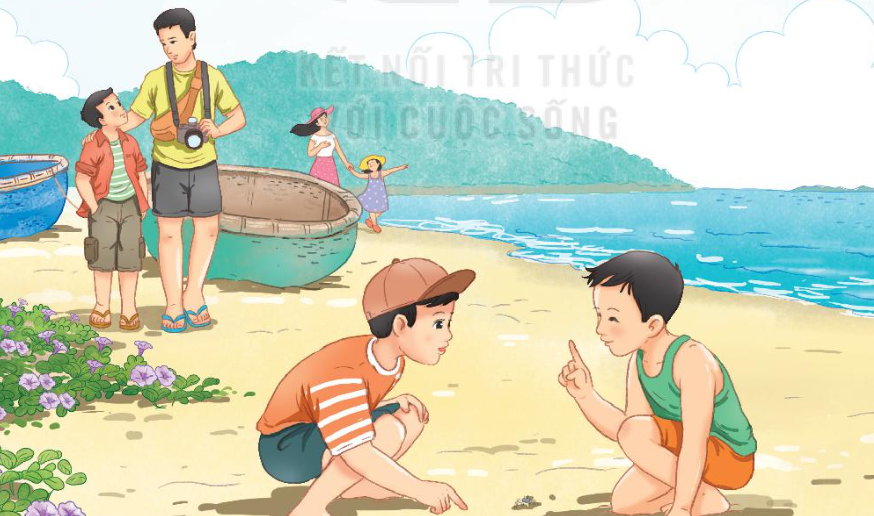 - Cậu có biết con gì đấy không?
   Thắng giật mình ngẩng lên nhìn, thấy một bạn trai đang đứng cười. Thắng cũng cười làm quen:
   - Con gì mà chạy nhanh thế nhỉ?
   - Con còng gió, cậu không biết sao?
   - Không, bây giờ tớ mới được ra biển. Thế tên cậu là gì?
   - Tớ là Hải. Còn tên cậu?
   - Tớ là Thắng. Nhà tớ ở Hà Nội. Nghỉ hè, tớ được bố cho vào Quy Nhơn thăm bác tớ.
   - Ở Hà Nội không có biển à?
   Thắng cười:
   - Hà Nội chỉ có Hồ Gươm, Hồ Tây, sông Hồng thôi. Hồ Tây rộng lắm nhưng không rộng bằng biển thế này.
    Hải dẫn Thắng đi dọc bờ biển, chỉ cho bạn Mũi Én, Ghềnh Ráng,… Lúc tạm biệt, hai đứa hẹn chiều mai lại gặp nhau.
                                                                (Theo Nguyễn Văn Chương)
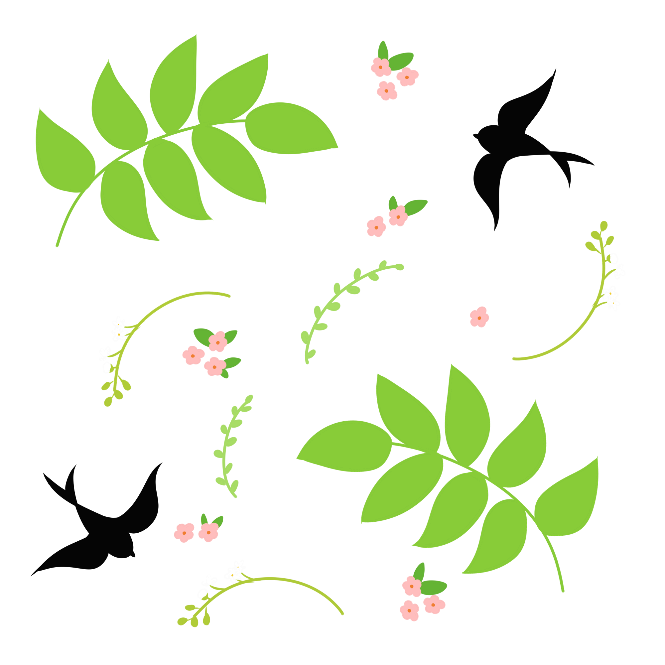 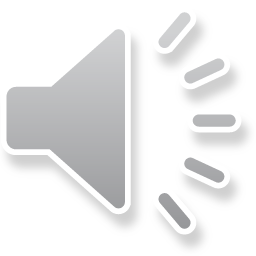 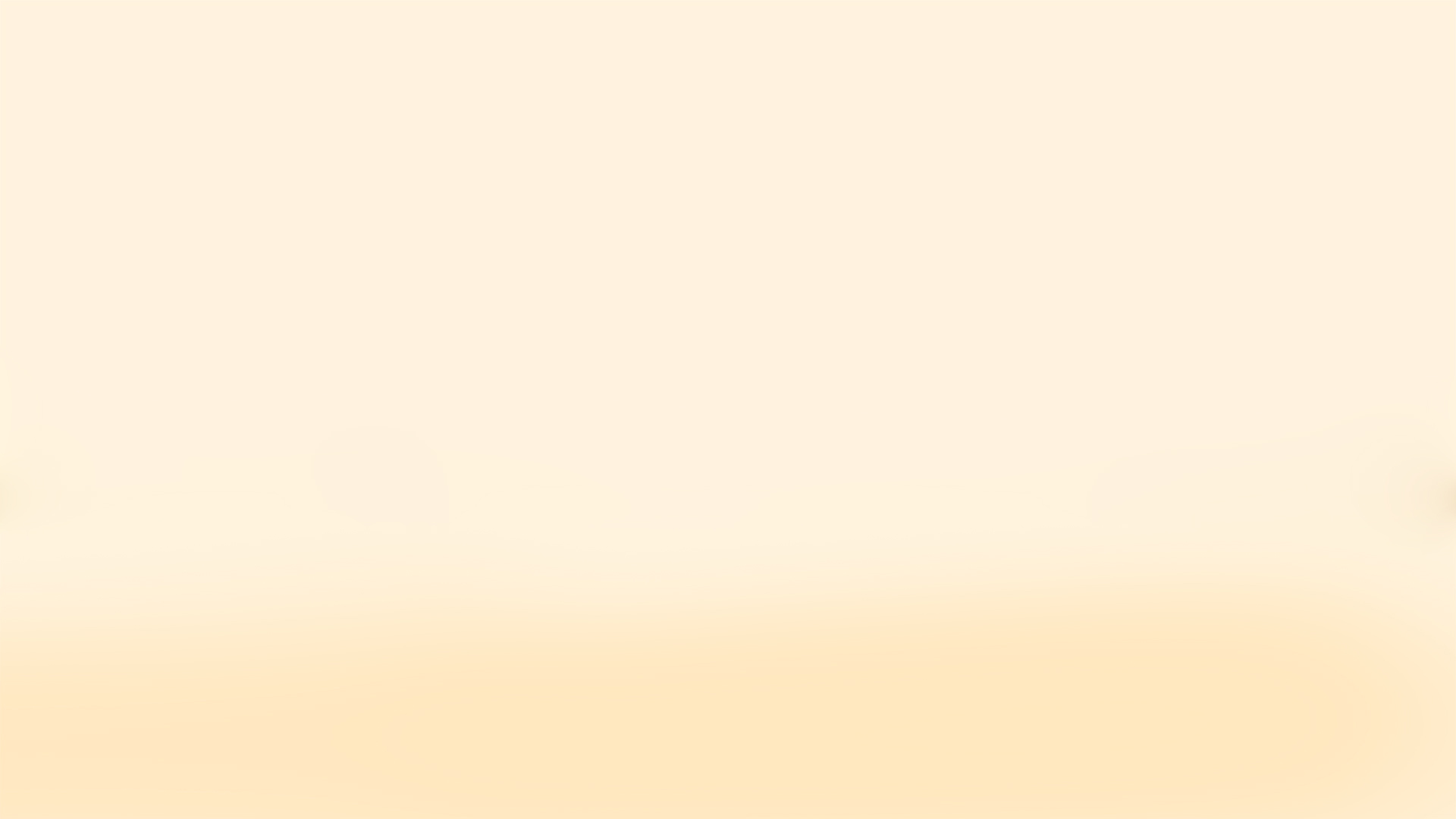 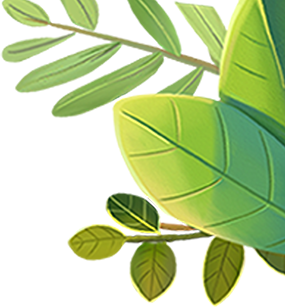 Đọc mở rộng
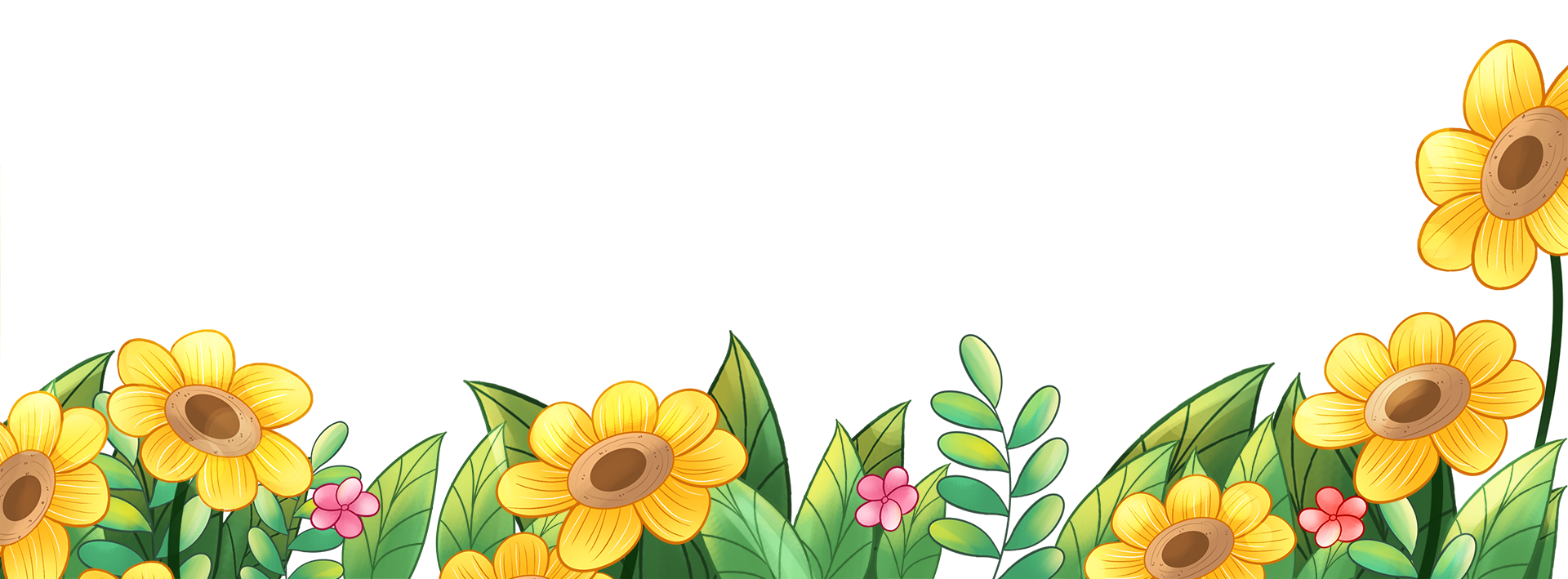 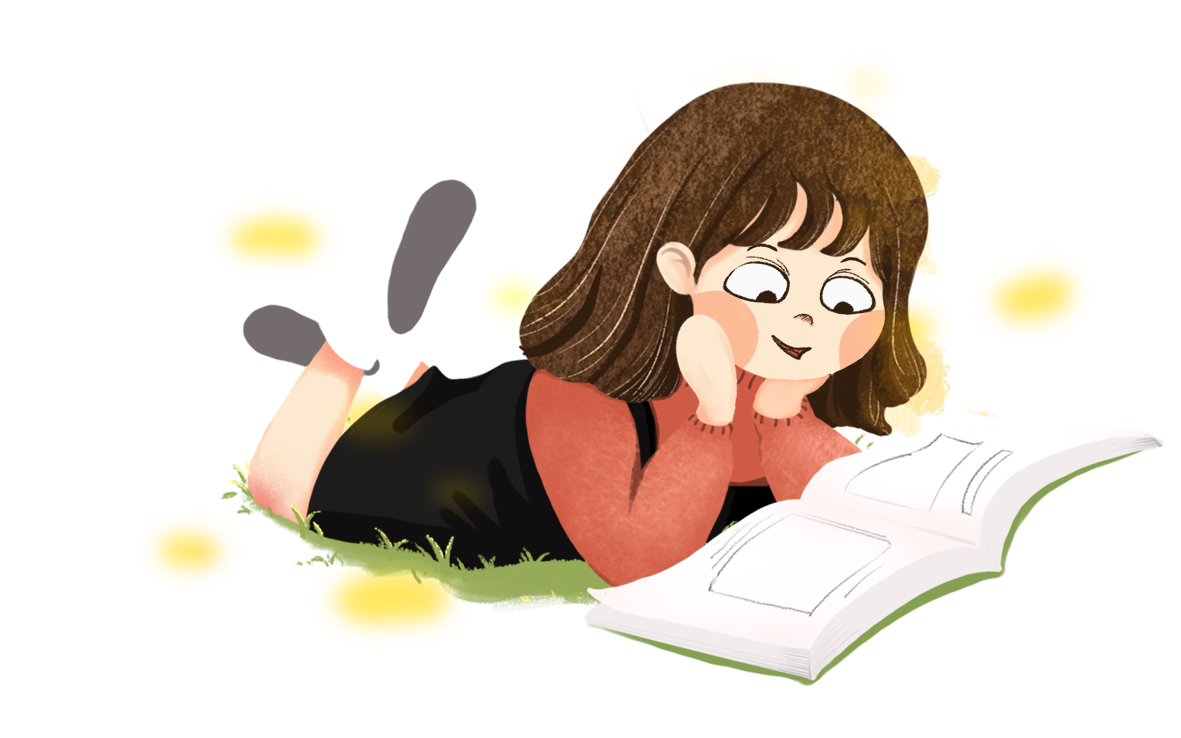 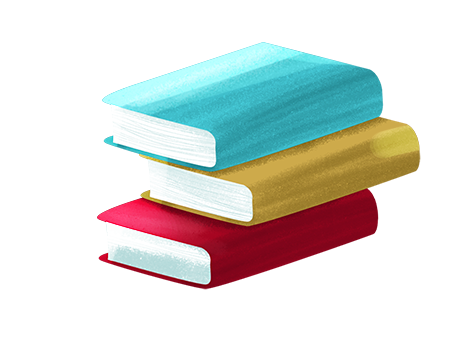 [Speaker Notes: 字体：https://izihun.com/shangyongziti-618.html
音乐：https://ibaotu.com/sucai/19667627.html
素材：https://ibaotu.com/sucai/19804234.html，https://ibaotu.com/sucai/19470487.html，https://ibaotu.com/sucai/19841077.html，https://ibaotu.com/sucai/19466887.html，https://ibaotu.com/sucai/19813468.html]
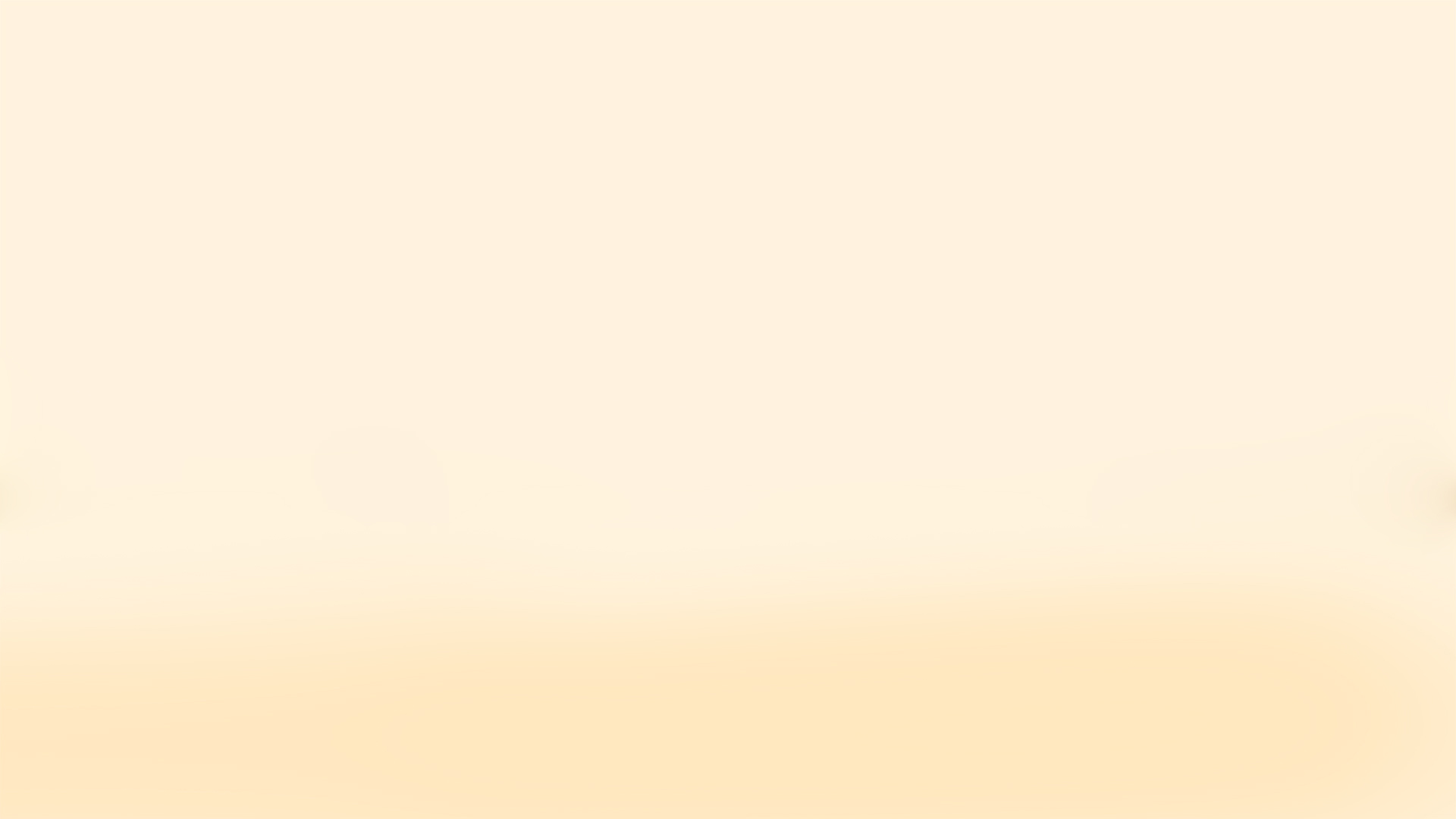 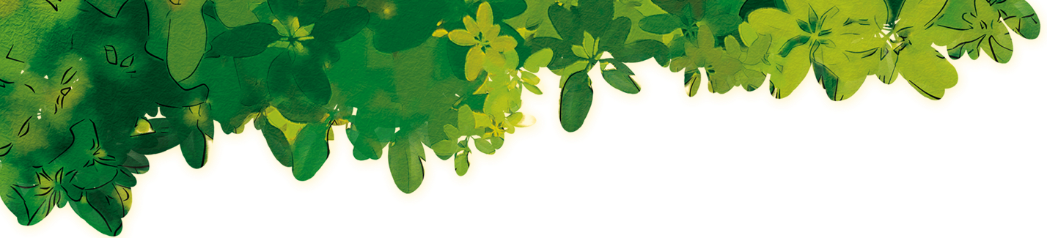 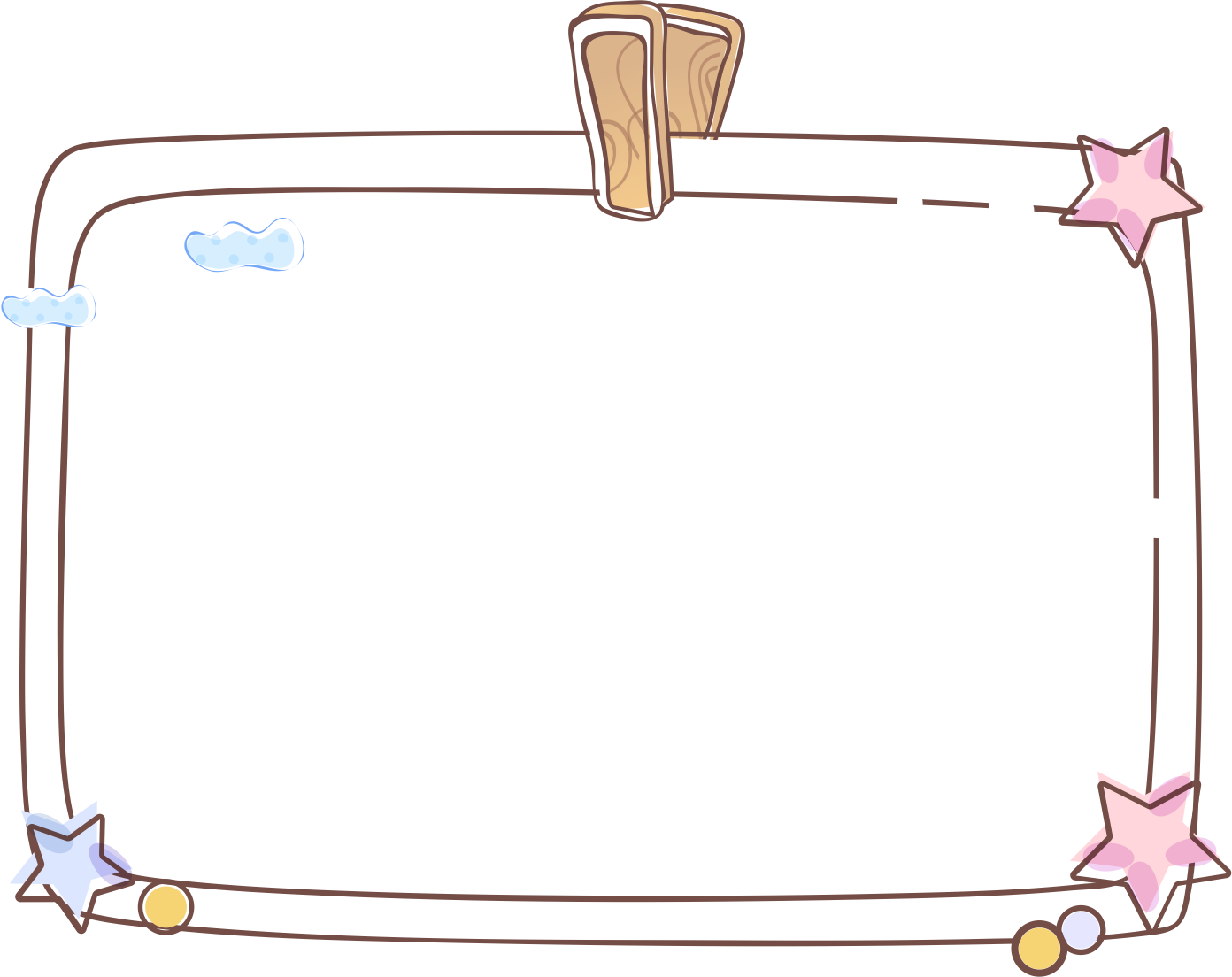 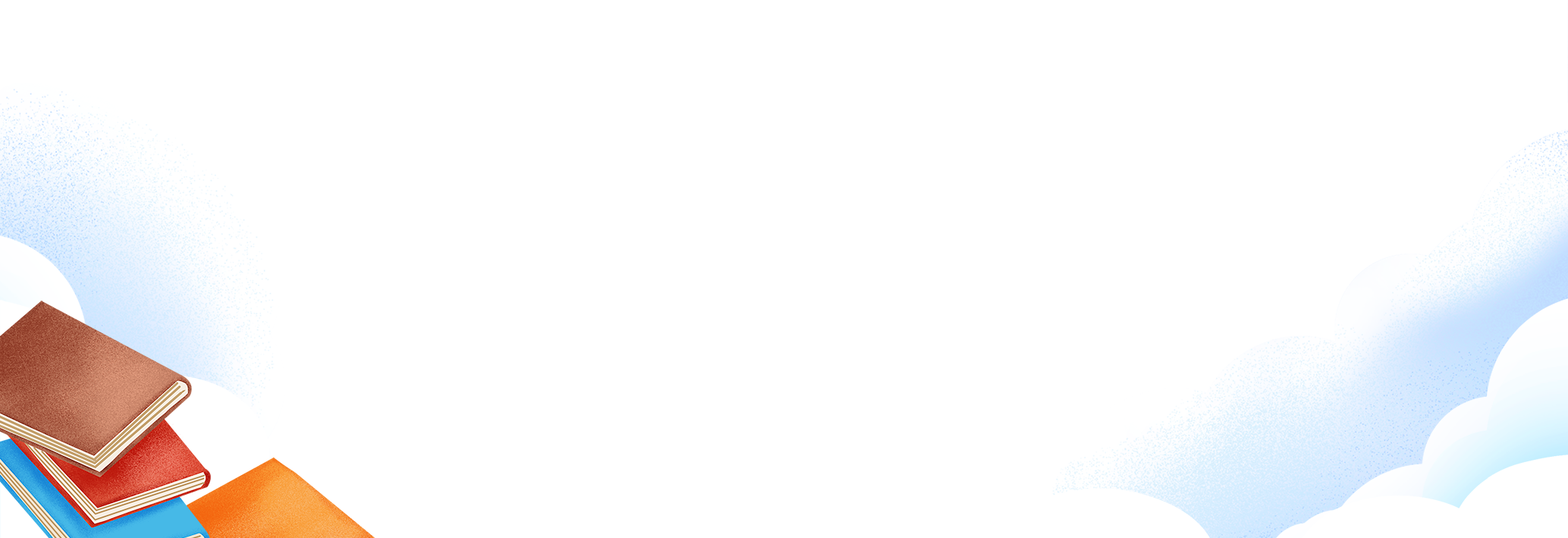 Đọc câu chuyện, bài văn, bài thơ về những hoạt động yêu thích của trẻ em (Xem phim, xem xiếc, tham quan…)
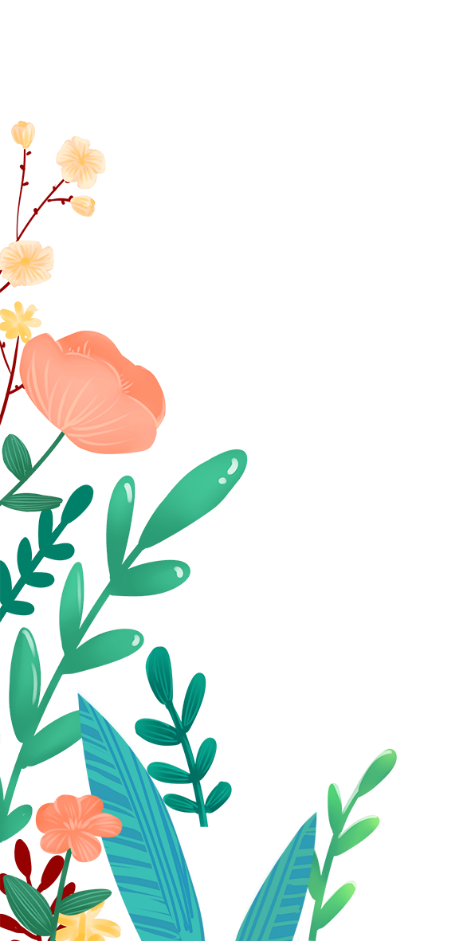 Chia sẻ về bài đọc
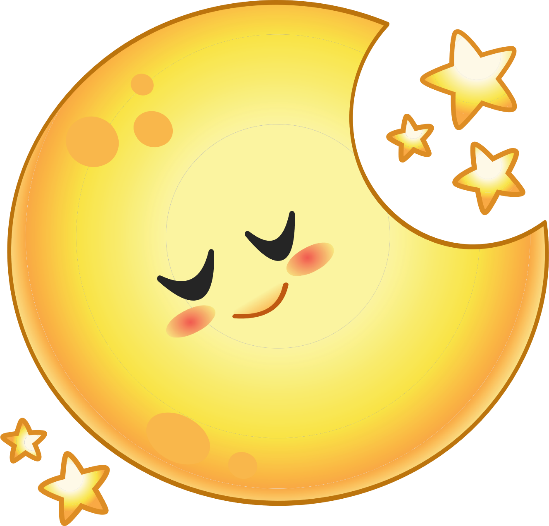 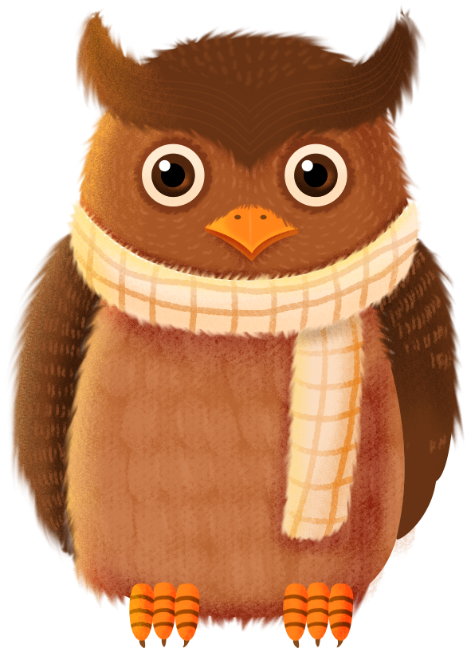 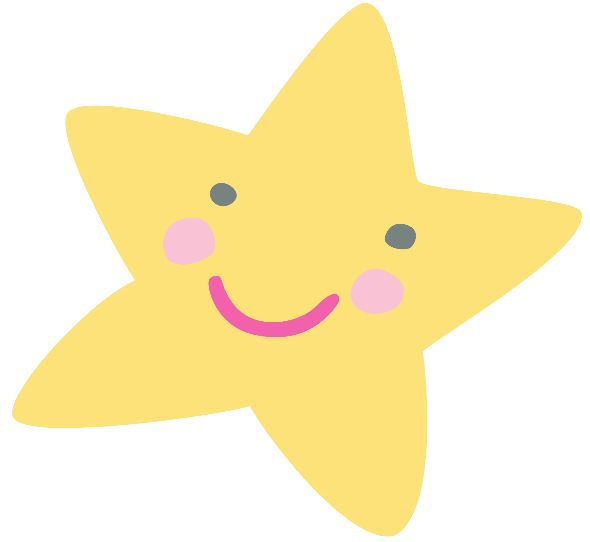 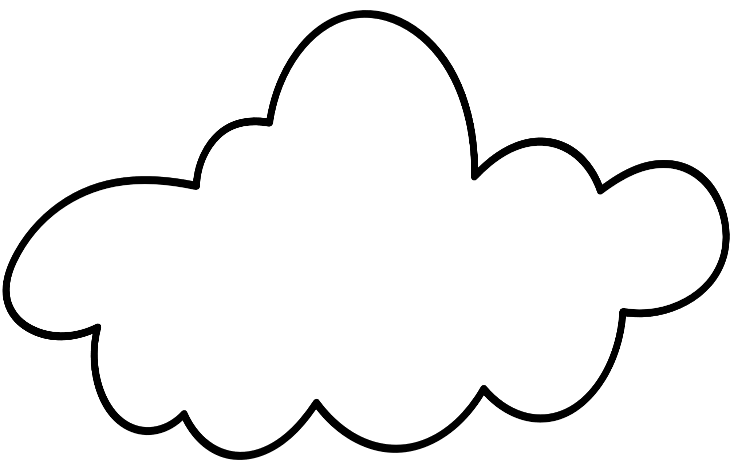 Điều đáng nhớ
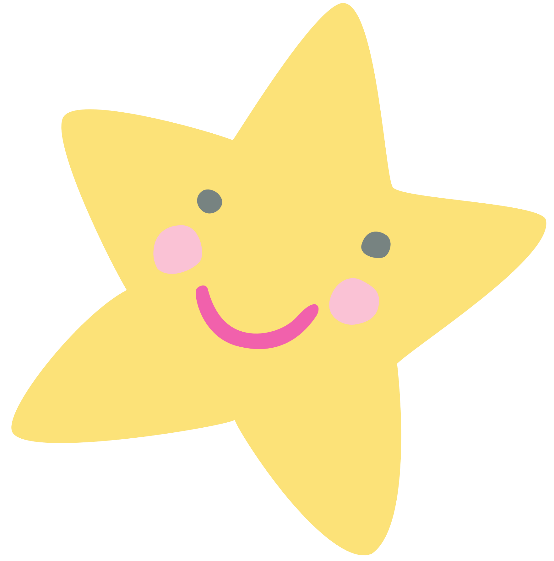 Tên bài
Nội dung bài
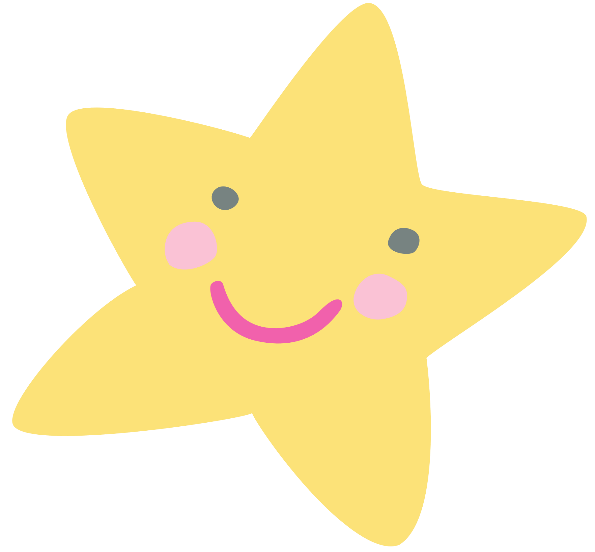 Việc nên làm
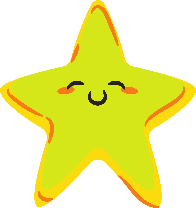 Tác giả
Hoàn thành Phiếu đọc sách của em
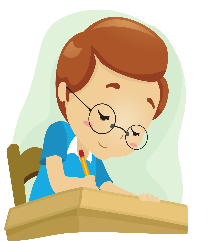 PHIẾU ĐỌC SÁCH CỦA ___________
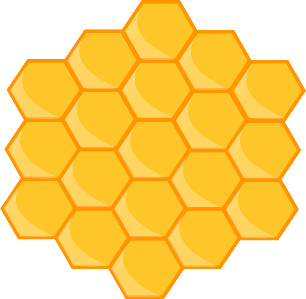 Ngày đọc
Tên bài
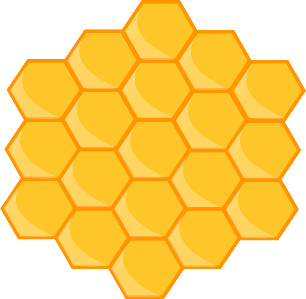 Hoạt động được nói đến trong bài đọc
Tác giả
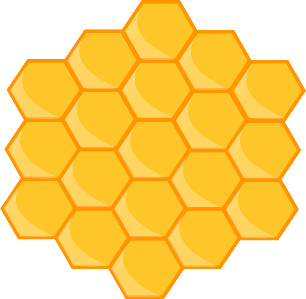 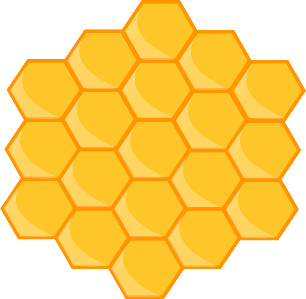 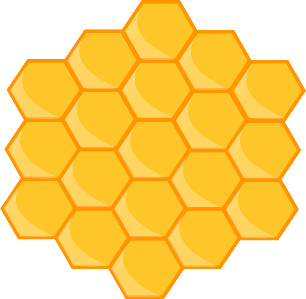 Mức độ yêu thích
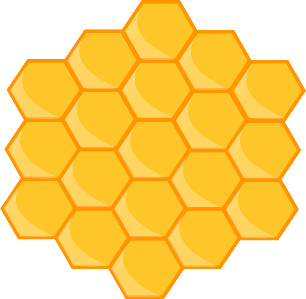 Chi tiết em thích nhất trong bài
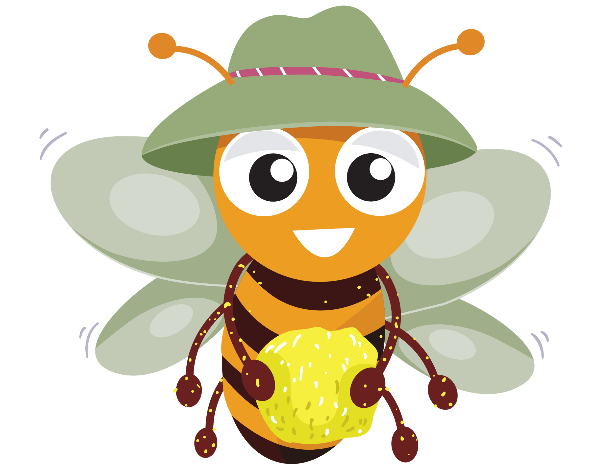 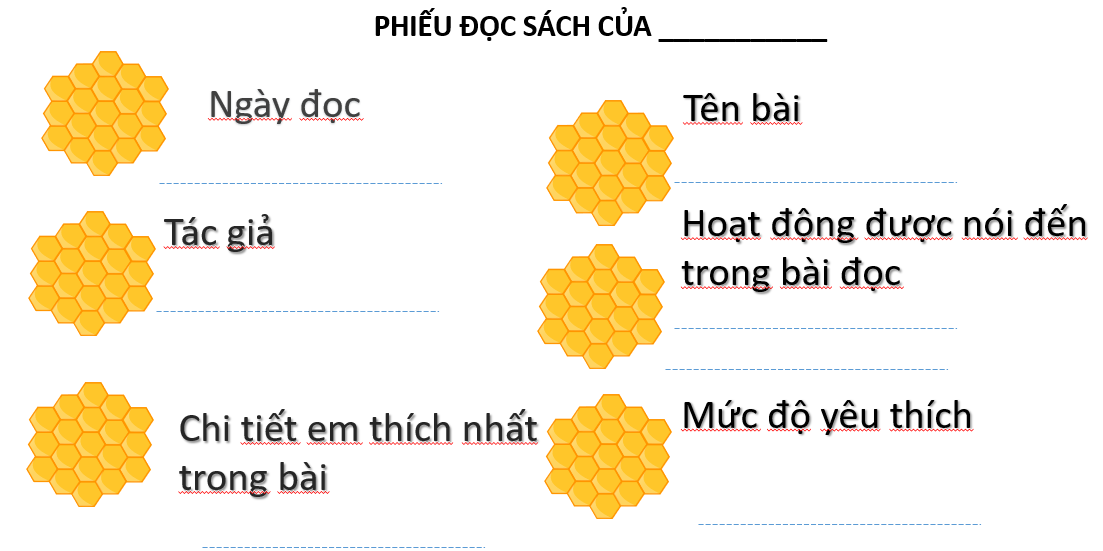 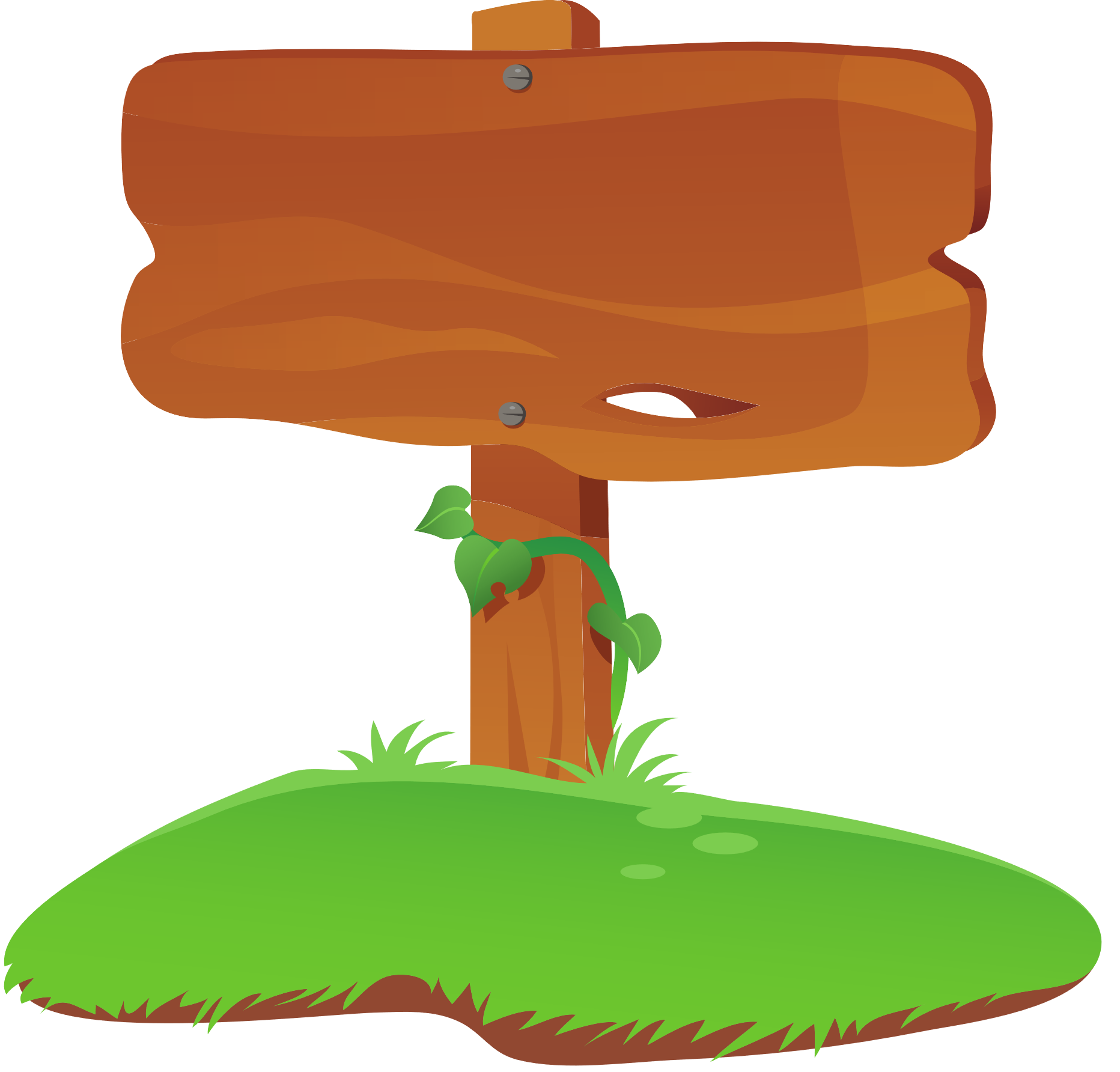 Chia sẻ trước lớp
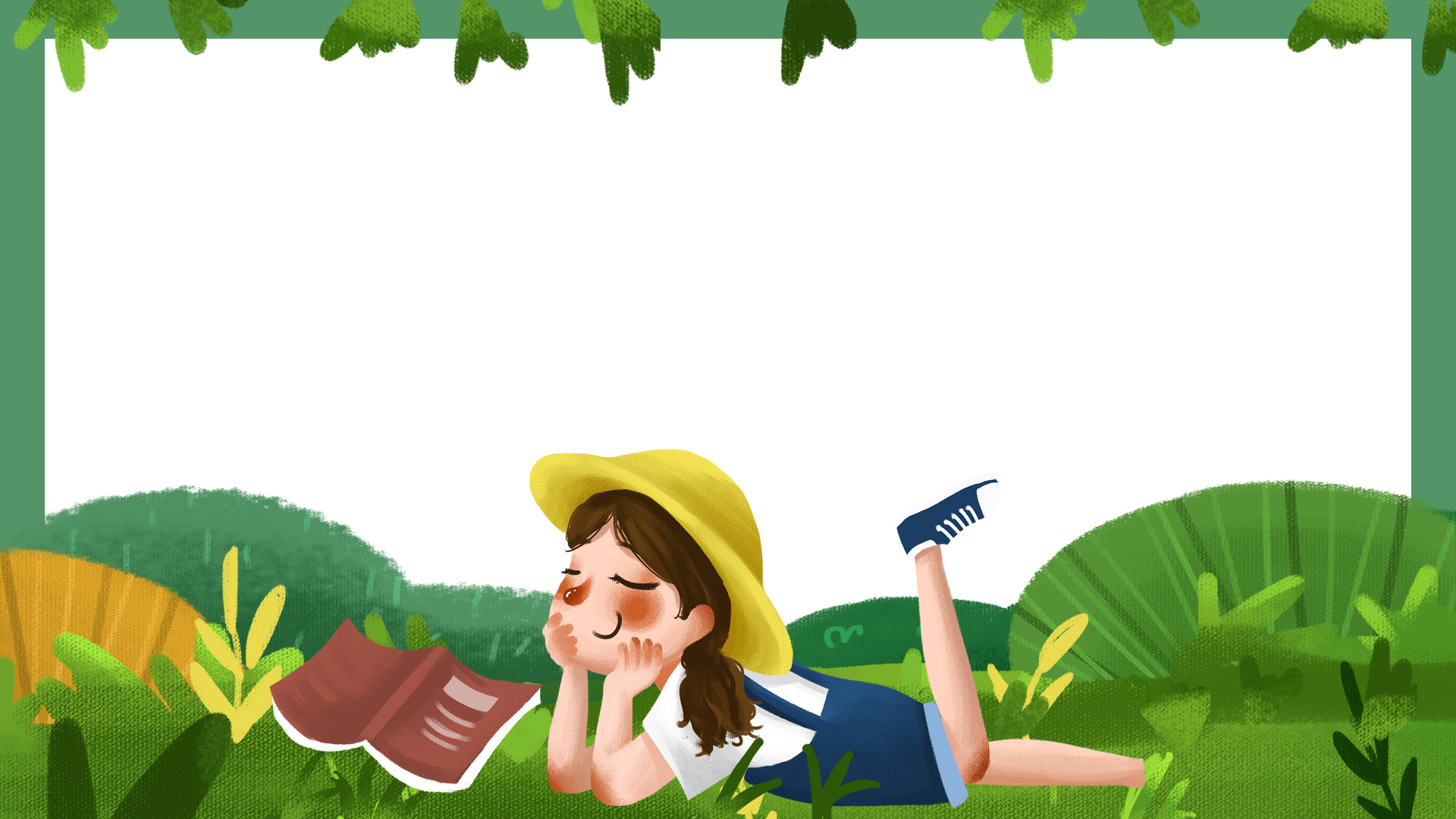 Chia sẻ với bạn về chi tiết em thích nhất trong bài
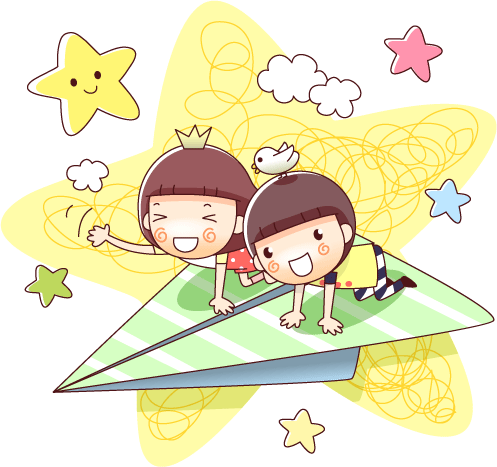 Câu chuyện bạn đọc có gì thú vị không?
Câu chuyện bạn đọc có tên là gì?
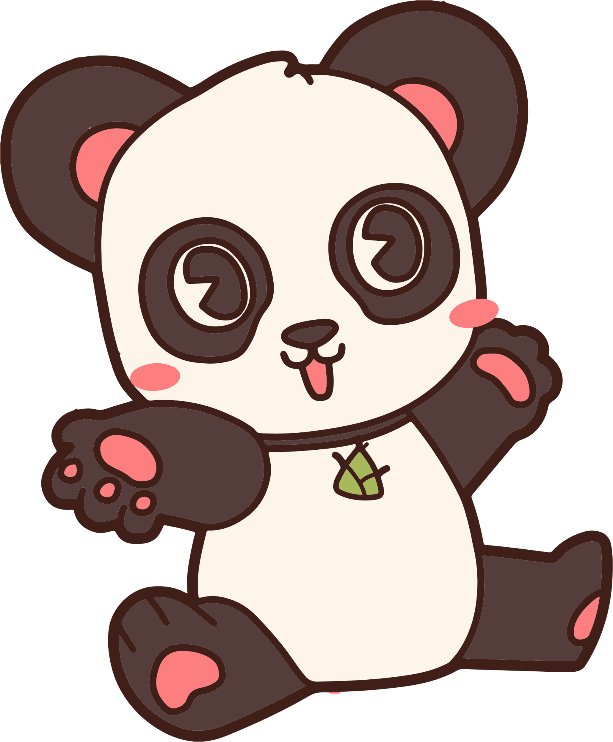 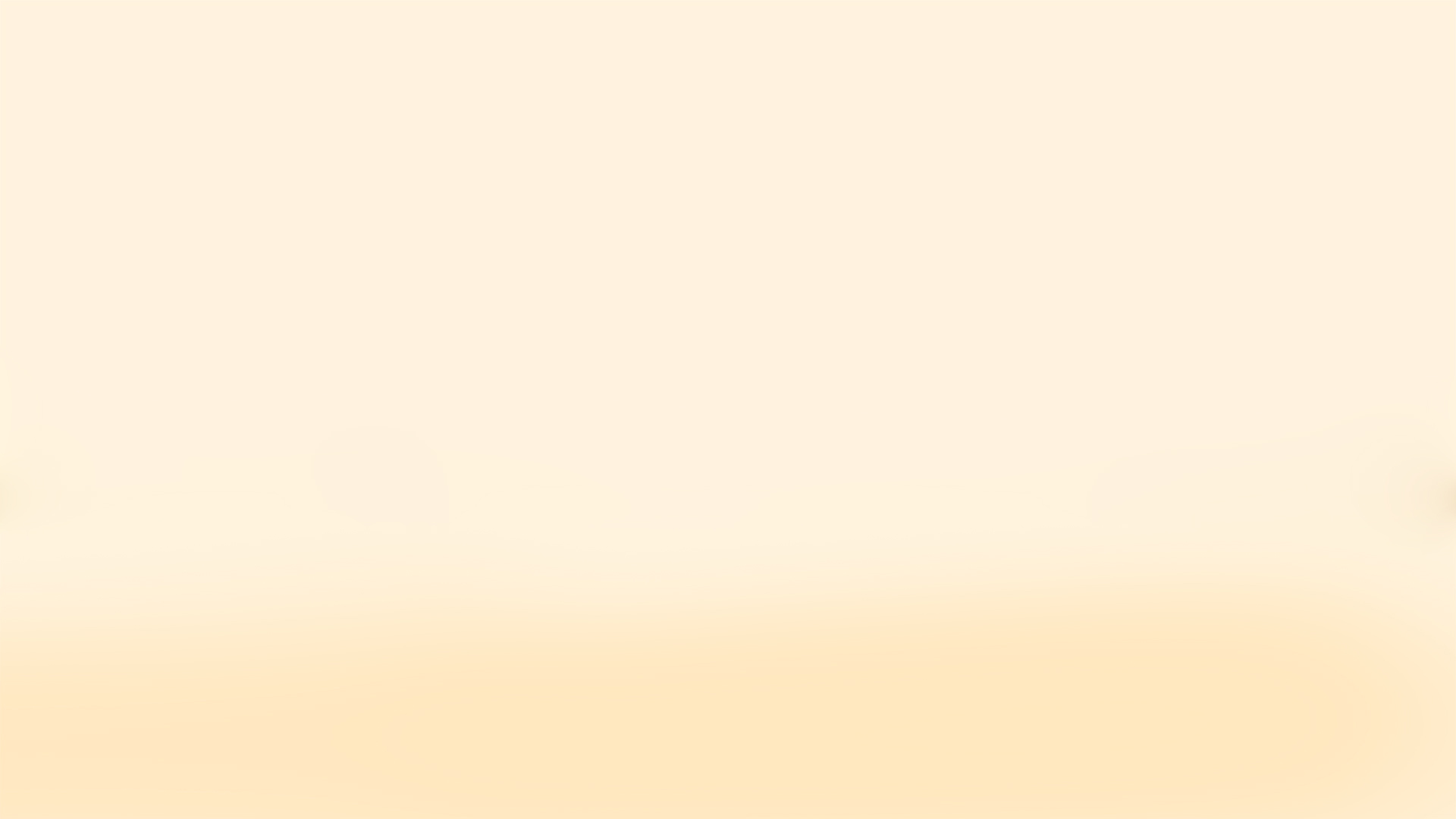 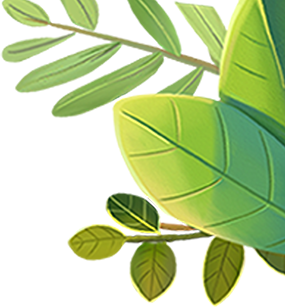 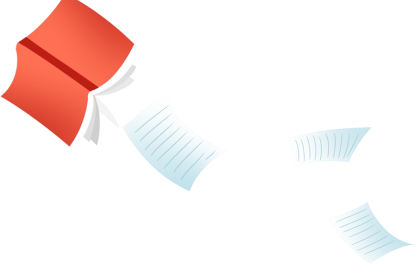 XIN CHÀO VÀ HẸN GẶP LẠI
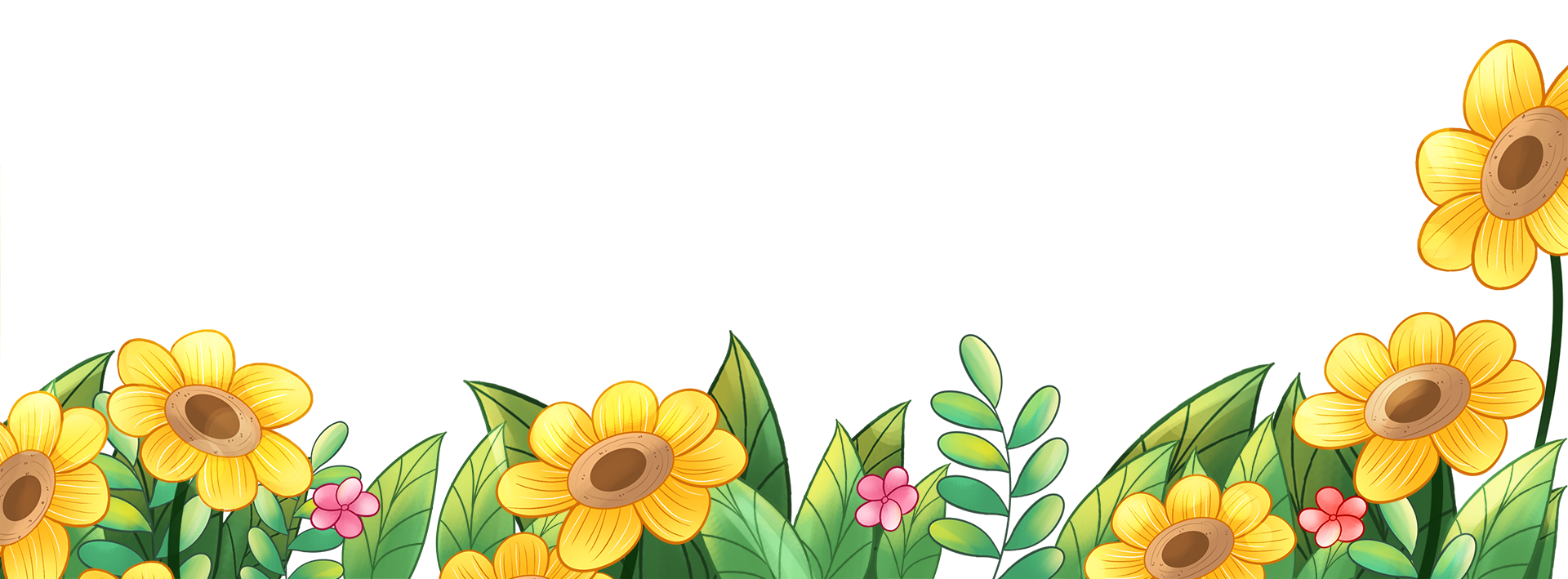 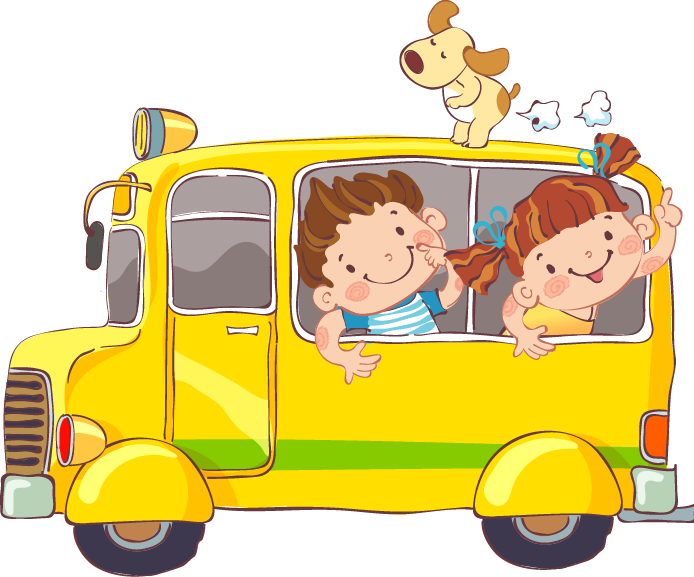 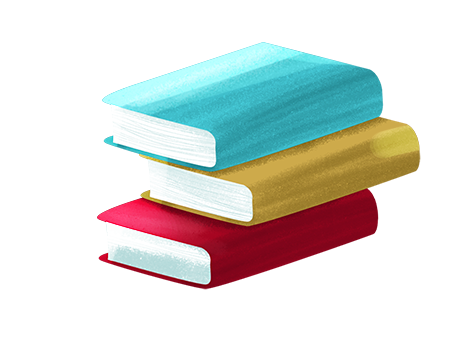